ESRD: PrecisAn introduction to end-stage renal disease in the U.S.
United States Renal Data System
2012 Annual Data Report
Distribution of general (fee-for-service) Medicare patients & costs for CKD, CHF, diabetes, & ESRD, 2000 & 2010Figure p.1 (Volume 2)
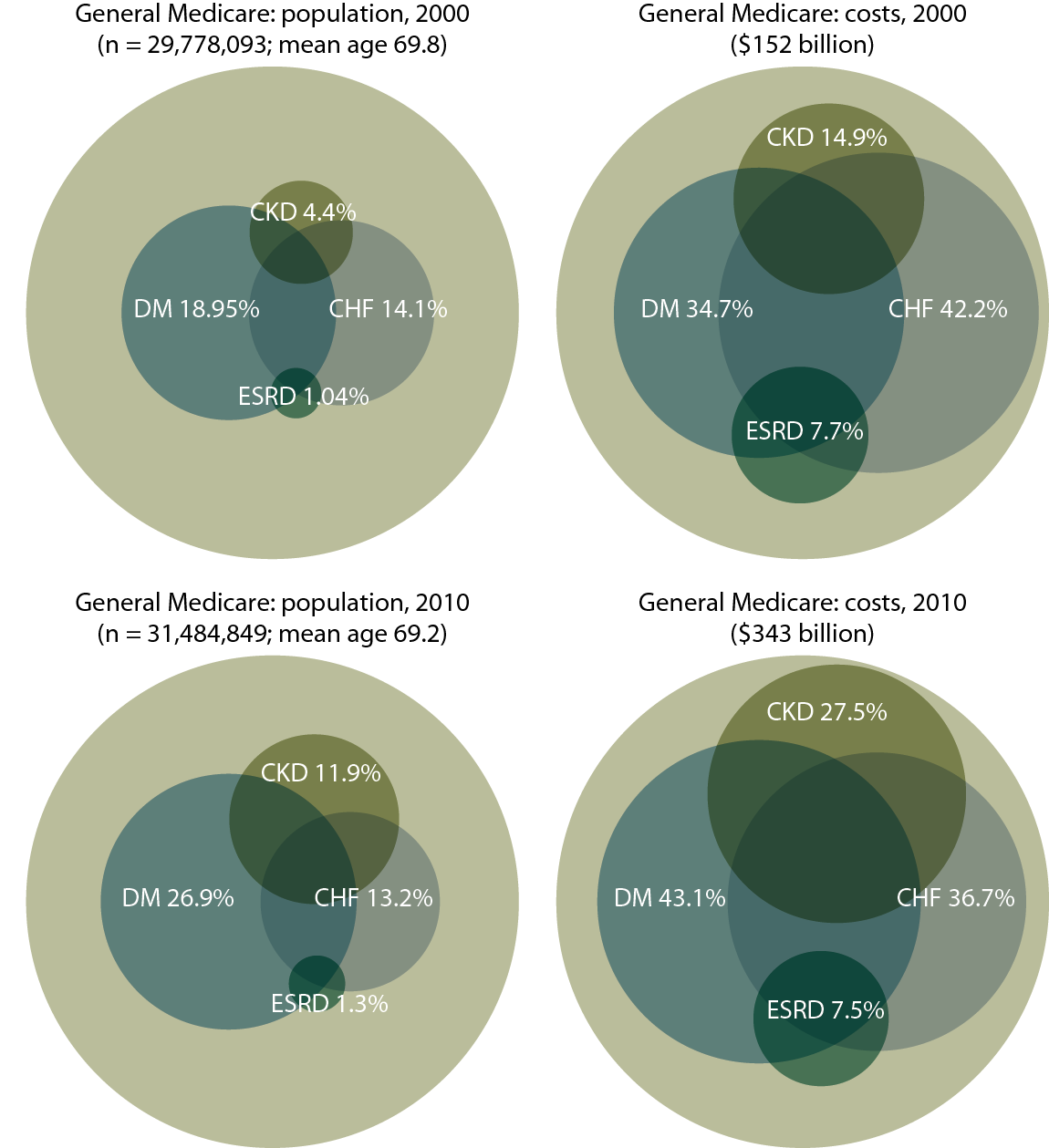 Period prevalent general (fee-for-service) Medicare patients. Diabetes, CKD, & congestive heart failure determined from claims, 1999–2000 & 2009–2010; costs are for calendar years 2000 & 2010.
Distribution of general (fee-for-service) Medicare patients & costs for CKD, CHF, diabetes, & ESRD, 2000 & 2010Figure p.1 continued (Volume 2)
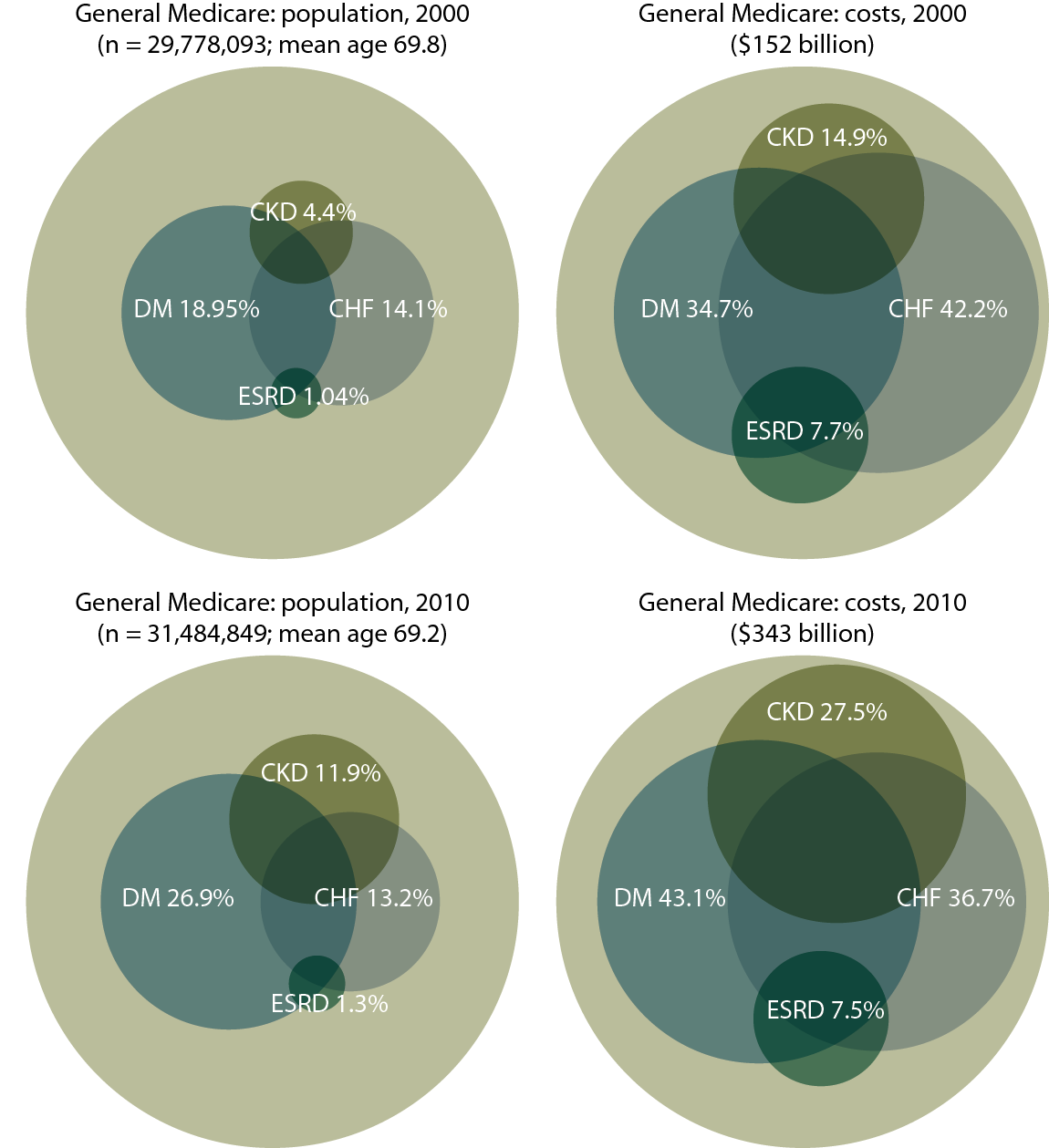 Period prevalent general (fee-for-service) Medicare patients. Diabetes, CKD, & congestive heart failure determined from claims, 1999–2000 & 2009–2010; costs are for calendar years 2000 & 2010.
Summary statistics on reported ESRD therapy in the United States, by age, race, ethnicity, gender, & primary diagnosis, 2010Table p.a (Volume 2)
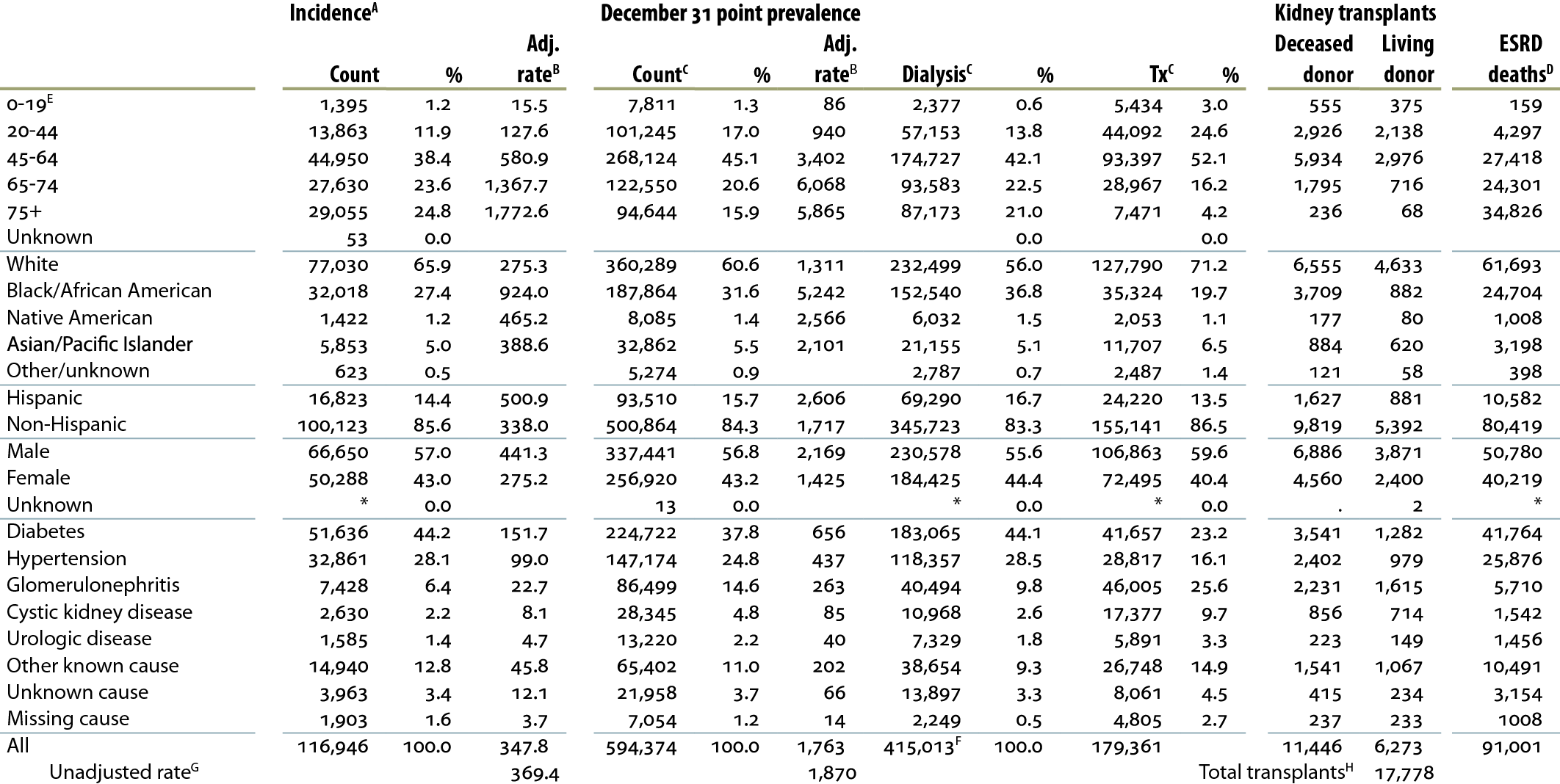 Dialysis & transplant patients, 2010.
Wait-list for kidney & kidney/pancreas transplants, 2010Table p.a (continued; Volume 2)
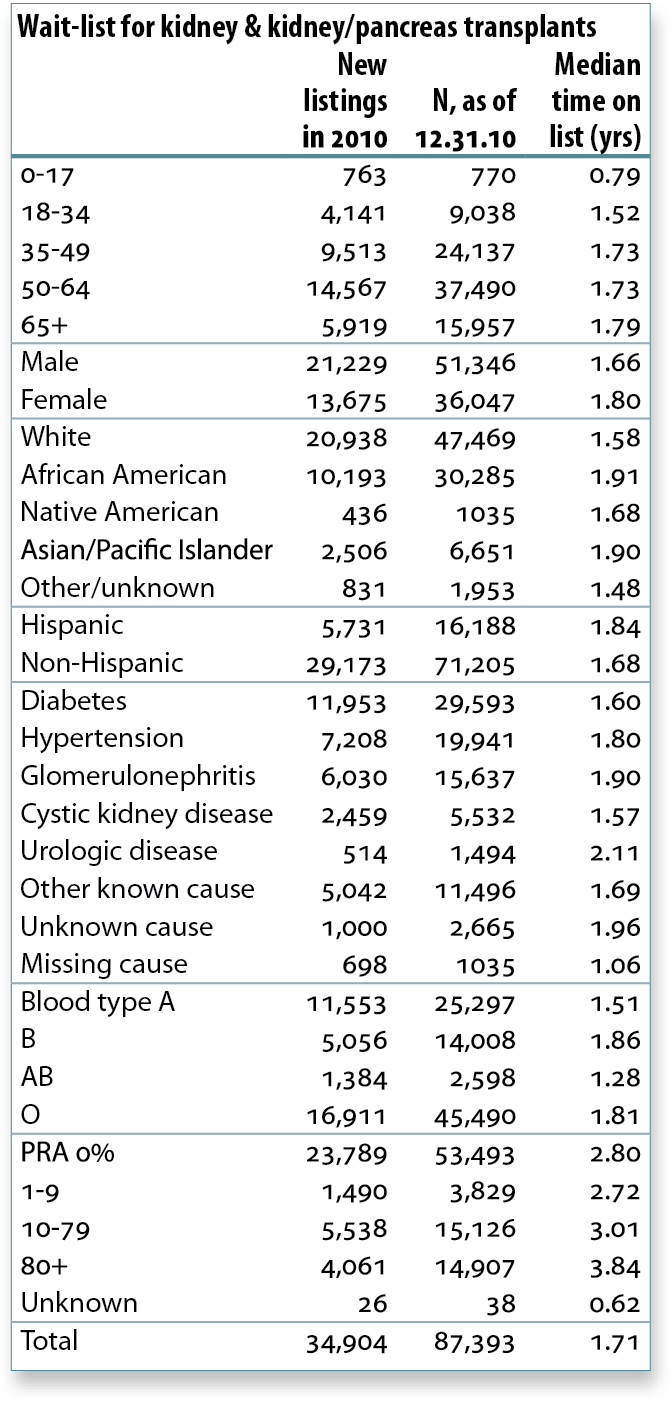 Dialysis & transplant patients, 2010.
Medicare & non-Medicare spending, 2010Table p.a (continued; Volume 2)
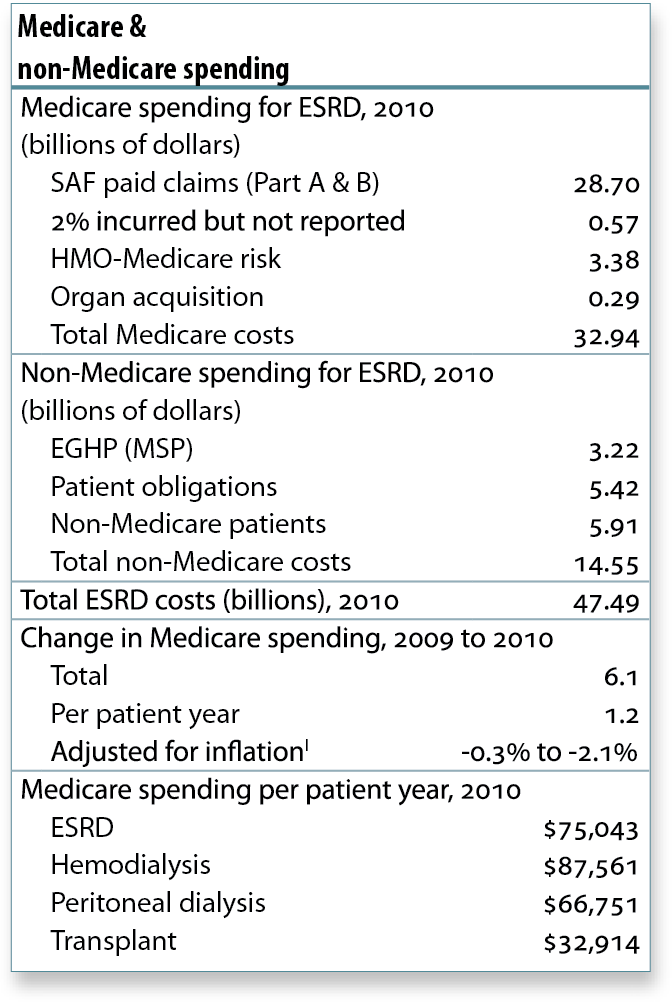 Dialysis & transplant patients, 2010.
Counts of new & returning dialysis patientsFigure p.2 (Volume 2)
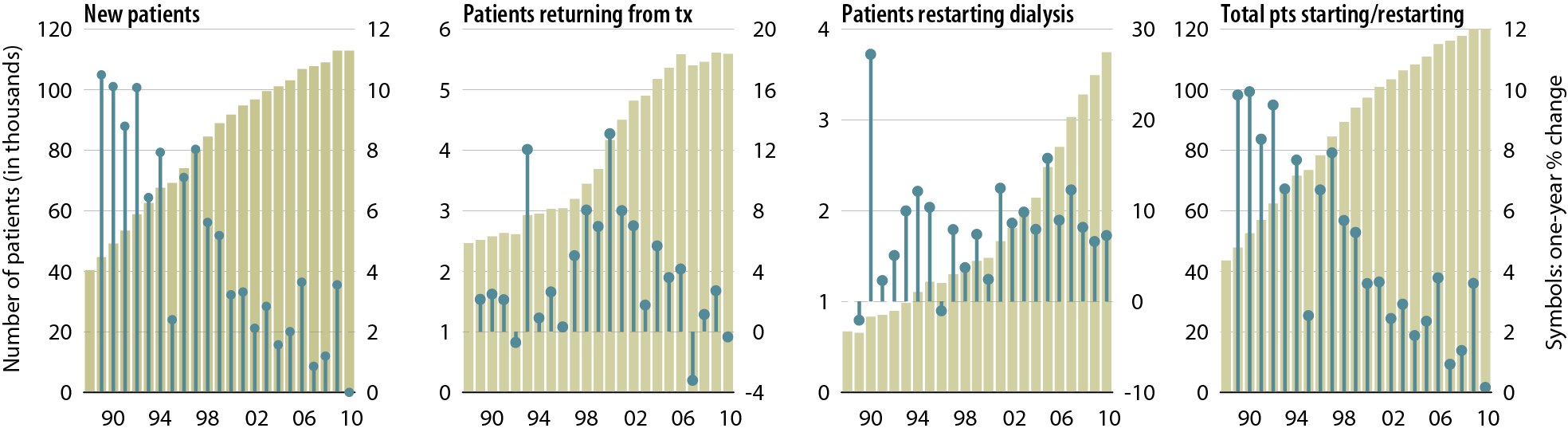 CMS Annual Facility Survey.
Patient counts, by modalityFigure p.3 (Volume 2)
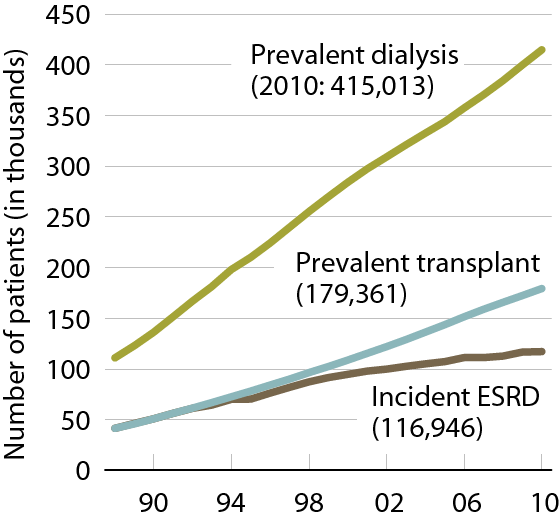 Incident & December 31 point prevalent ESRD patients.
Adjusted incident rates of ESRD & annual percent changeFigure 1.2 (Volume 2)
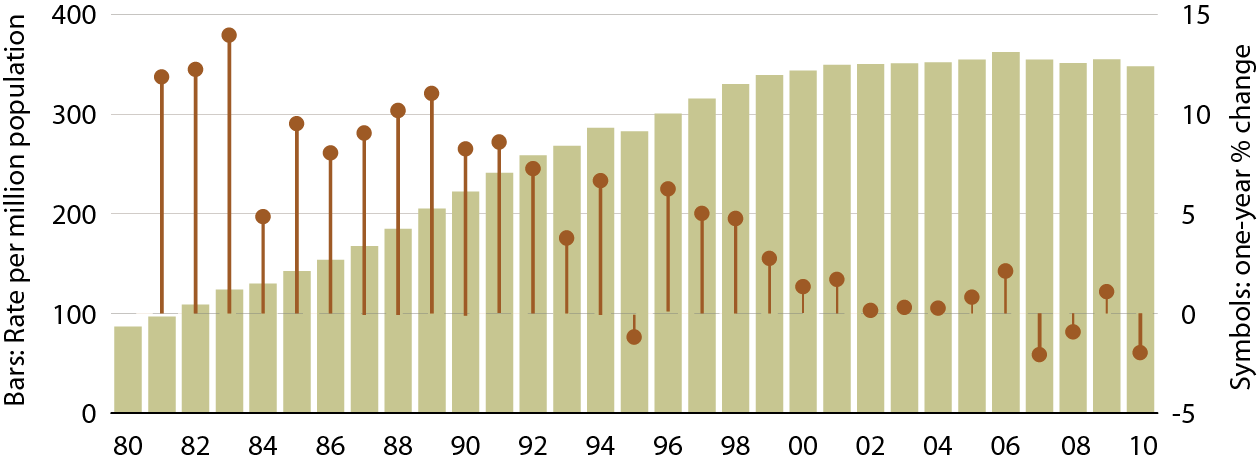 Incident ESRD patients. Adj: age/gender/race; ref: 2005 ESRD patients.
Adjusted prevalent rates of ESRD & annual percent changeFigure 1.10 (Volume 2)
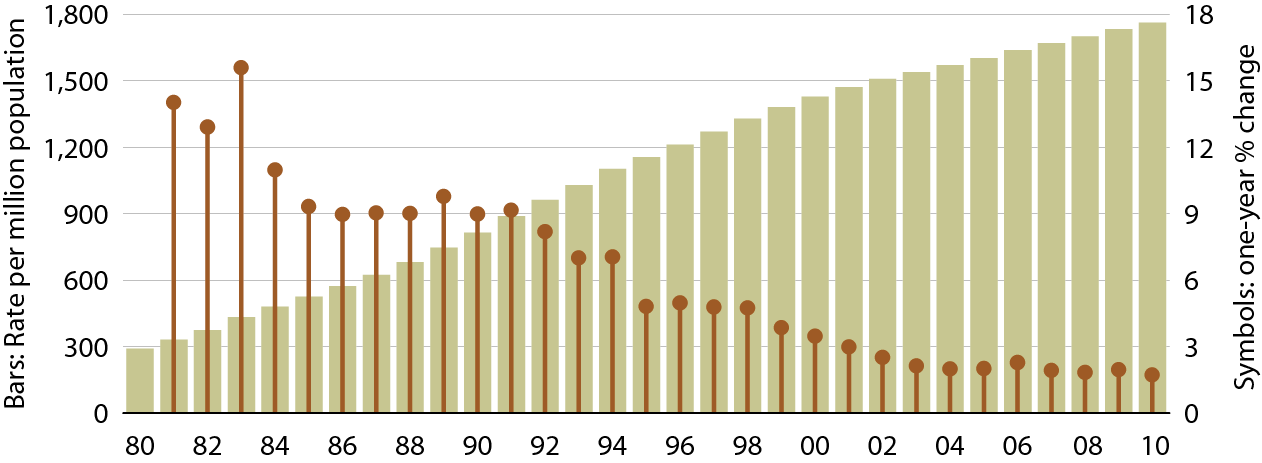 December 31 point prevalent ESRD patients. Adj: age/gender/race; ref: 2005 ESRD patients.
Incident counts & adjusted rates of ESRD, by raceFigure 1.5 (Volume 2)
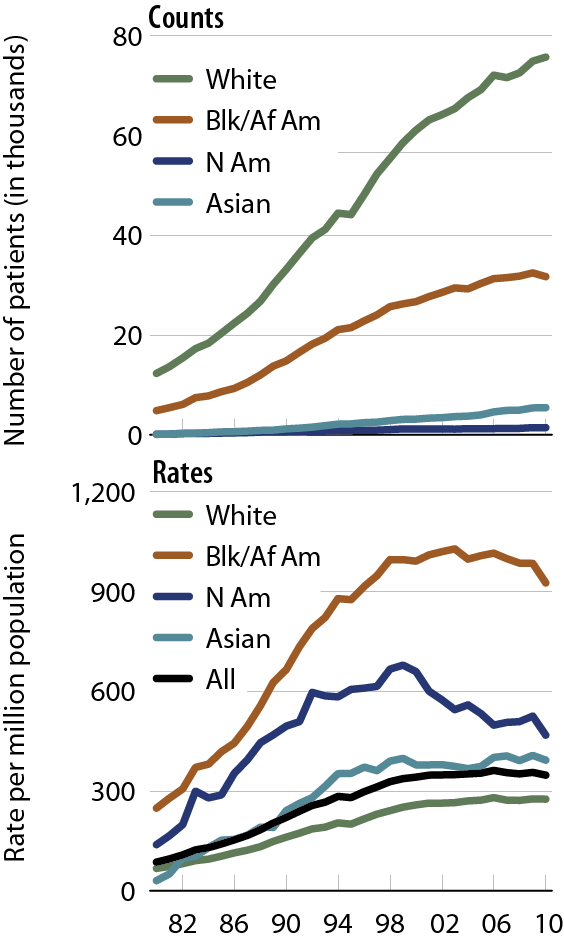 Incident ESRD patients. Adj: age/gender; ref: 2005 ESRD patients.
Prevalent counts & adjusted rates of ESRD, by raceFigure 1.13 (Volume 2)
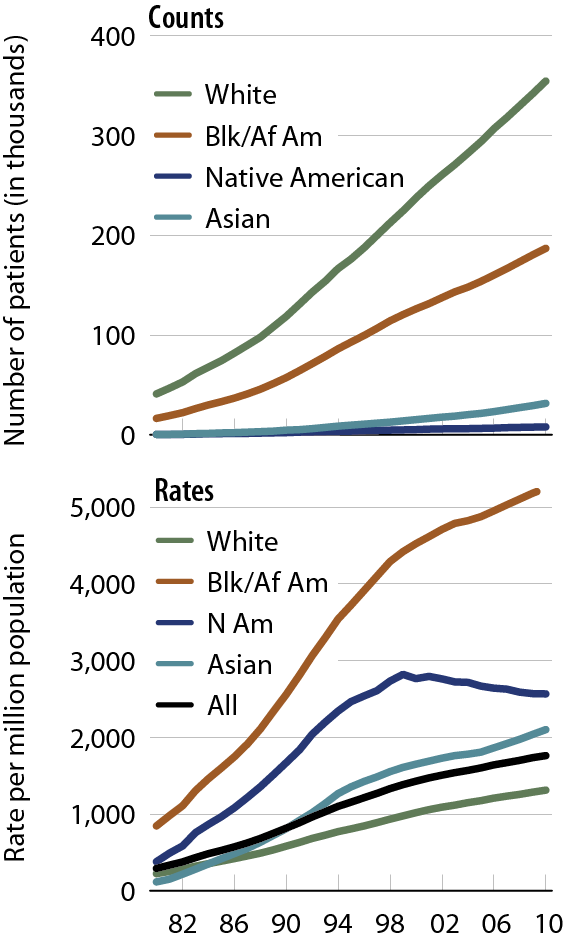 December 31 point prevalent ESRD patients. Adj: age/gender; ref: 2005 ESRD patients.
Adjusted incident rates of ESRD due to diabetes, by age, race, & ethnicityFigure 1.8 (Volume 2)
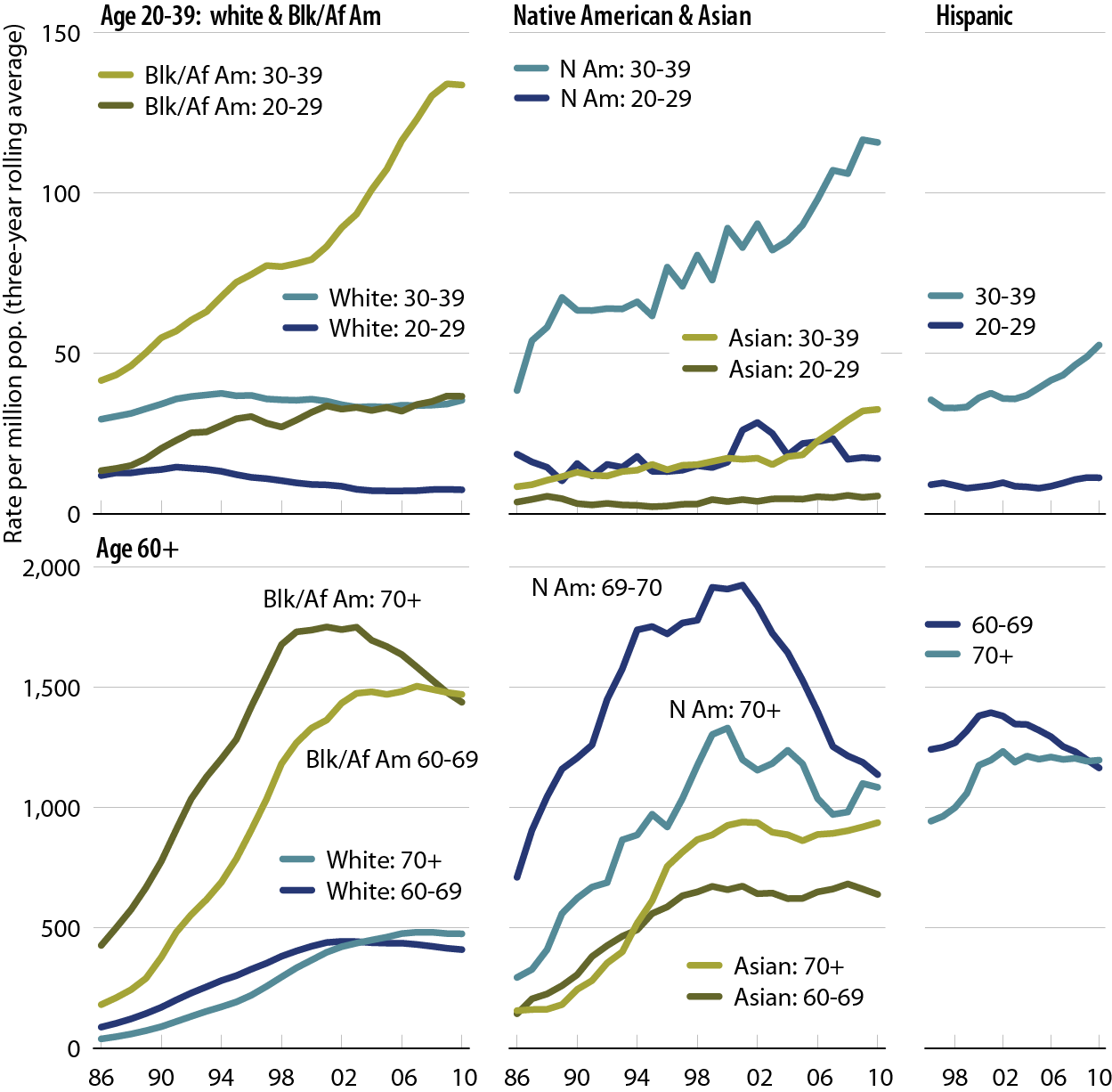 Incident ESRD patients; rates are three-year rolling averages. Adj: gender; ref: 2005 ESRD patients.
Geographic variations in adjusted incident rates of ESRD per million population, 2010, by HSAFigure 1.3 (Volume 2)
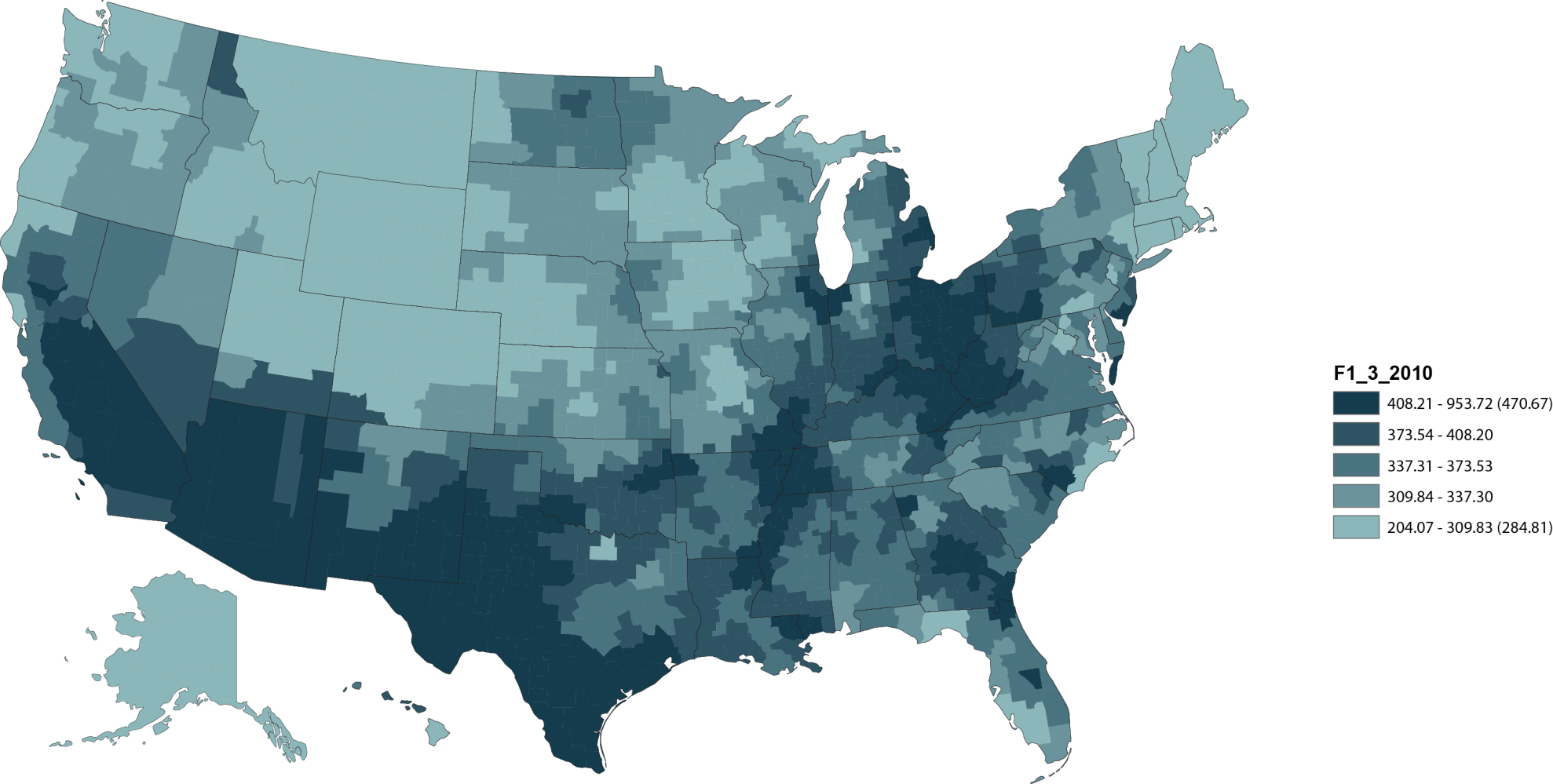 Adj: age/gender/race; ref: 2005 ESRD patients.
Geographic variations in adjusted prevalent rates of ESRD per million population, 2010, by HSAFigure 1.11 (Volume 2)
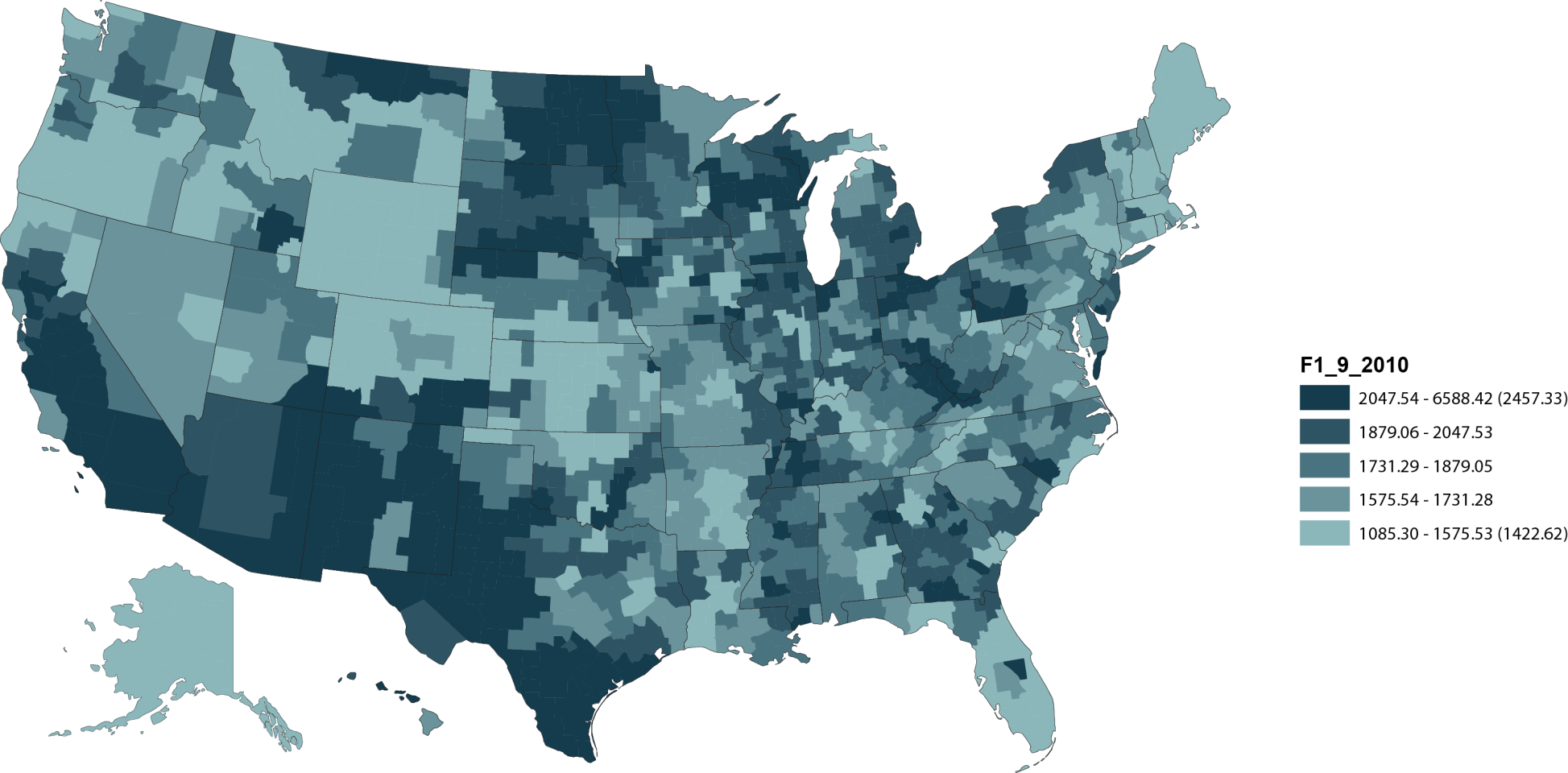 December 31 point prevalent patients. Adj: age/gender/race; ref: 2005 ESRD patients.
Access use at first outpatient hemodialysis, by pre-ESRD nephrology care, 2010Figure 1.19 (Volume 2)
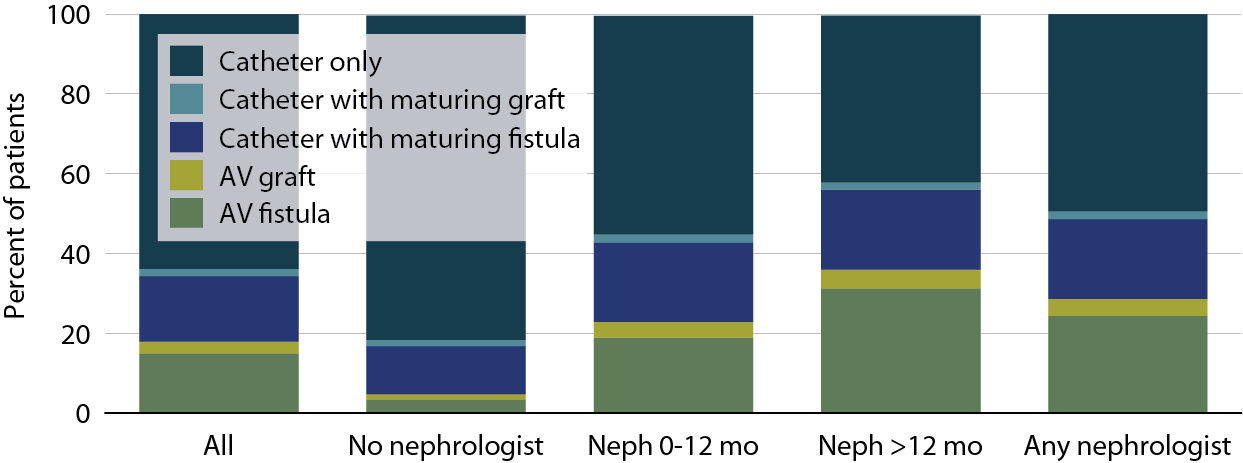 Incident ESRD patients, 2010.
Mean hemoglobin at initiation, by pre-ESRD ESA treatmentFigure 1.20 (Volume 2)
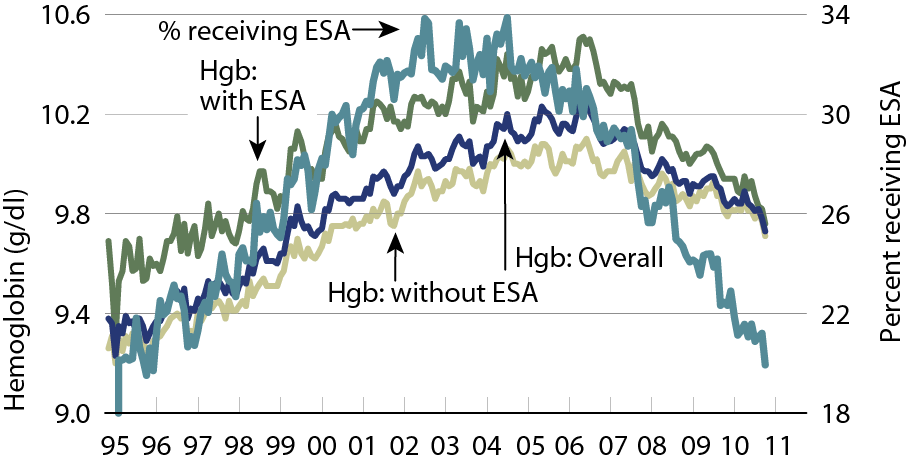 Incident ESRD patients.
Patient distribution, by mean monthly hemoglobin (g/dl)Figure 2.2 (Volume 2)
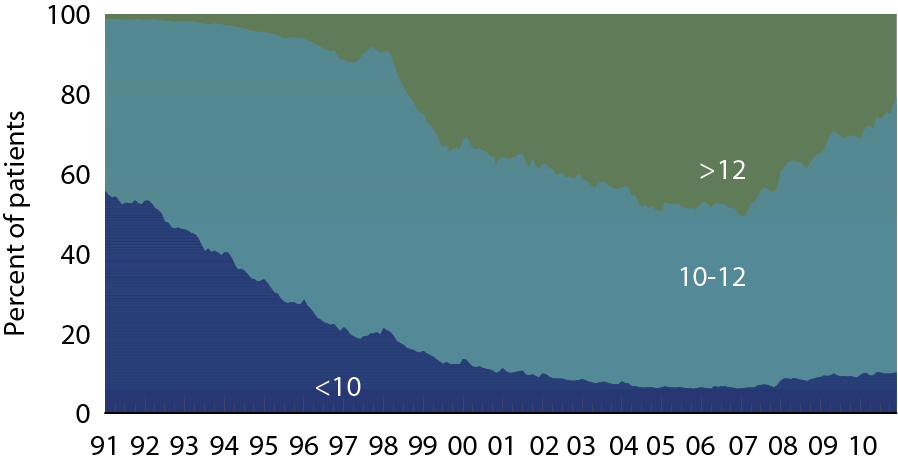 Period prevalent dialysis patients.
Mean monthly hemoglobin after initiation, by yearFigure 2.4 (Volume 2)
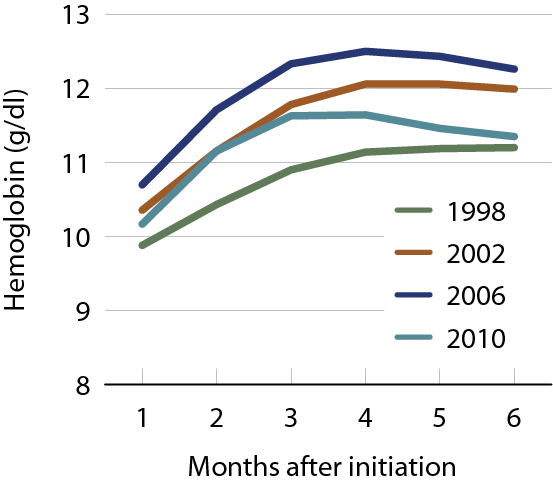 Incident dialysis patients.
Geographic variations in the percent of hemodialysis patients using an internal access at initiation, by HSA, 2010: whitesFigure 2.14 (Volume 2)
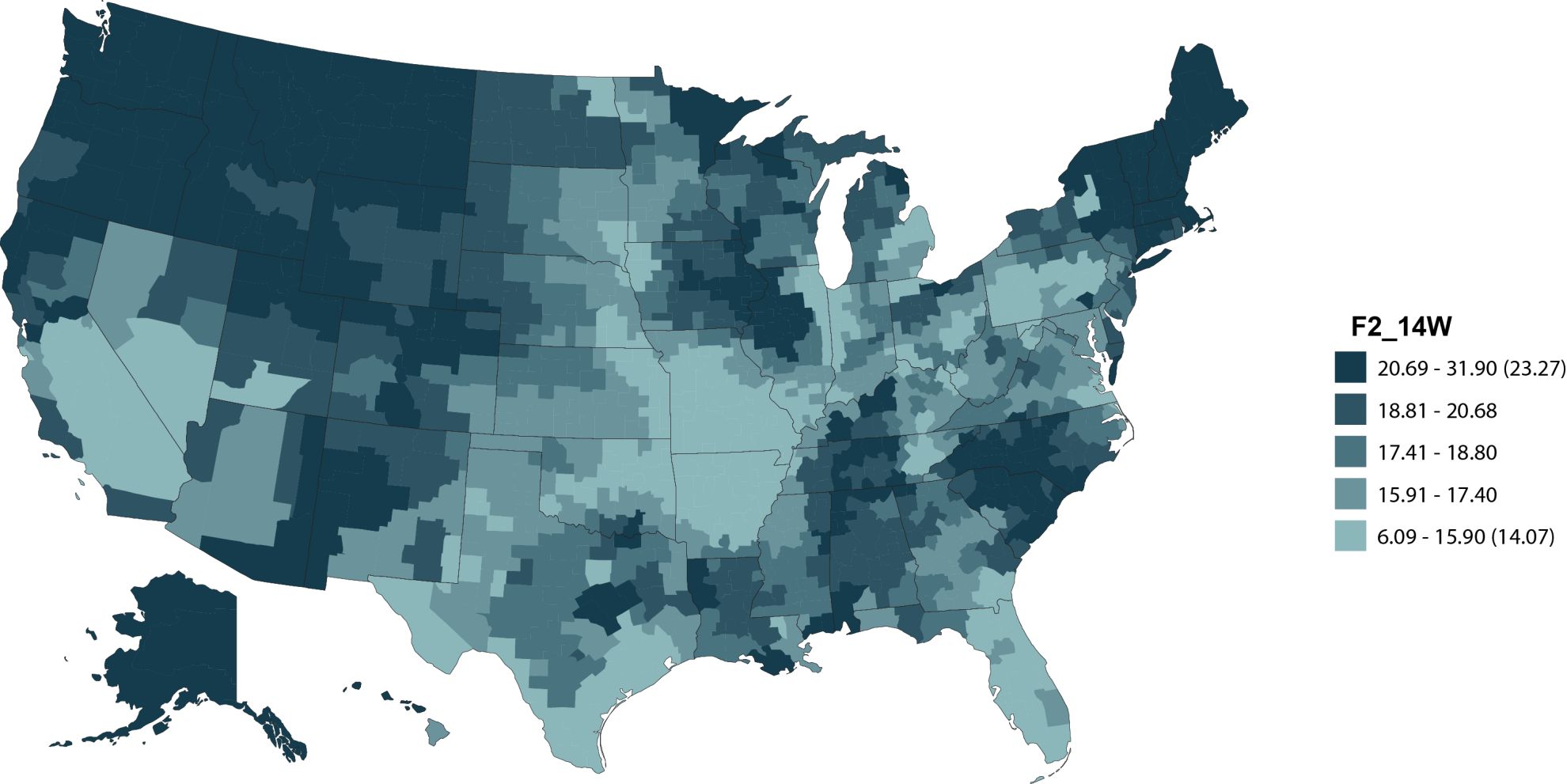 Incident hemodialysis patients, 2010.
Geographic variations in the percent of hemodialysis pts using an internal access at initiation, by HSA, 2010: Blacks/African AmericansFigure 2.14 (continued; Volume 2)
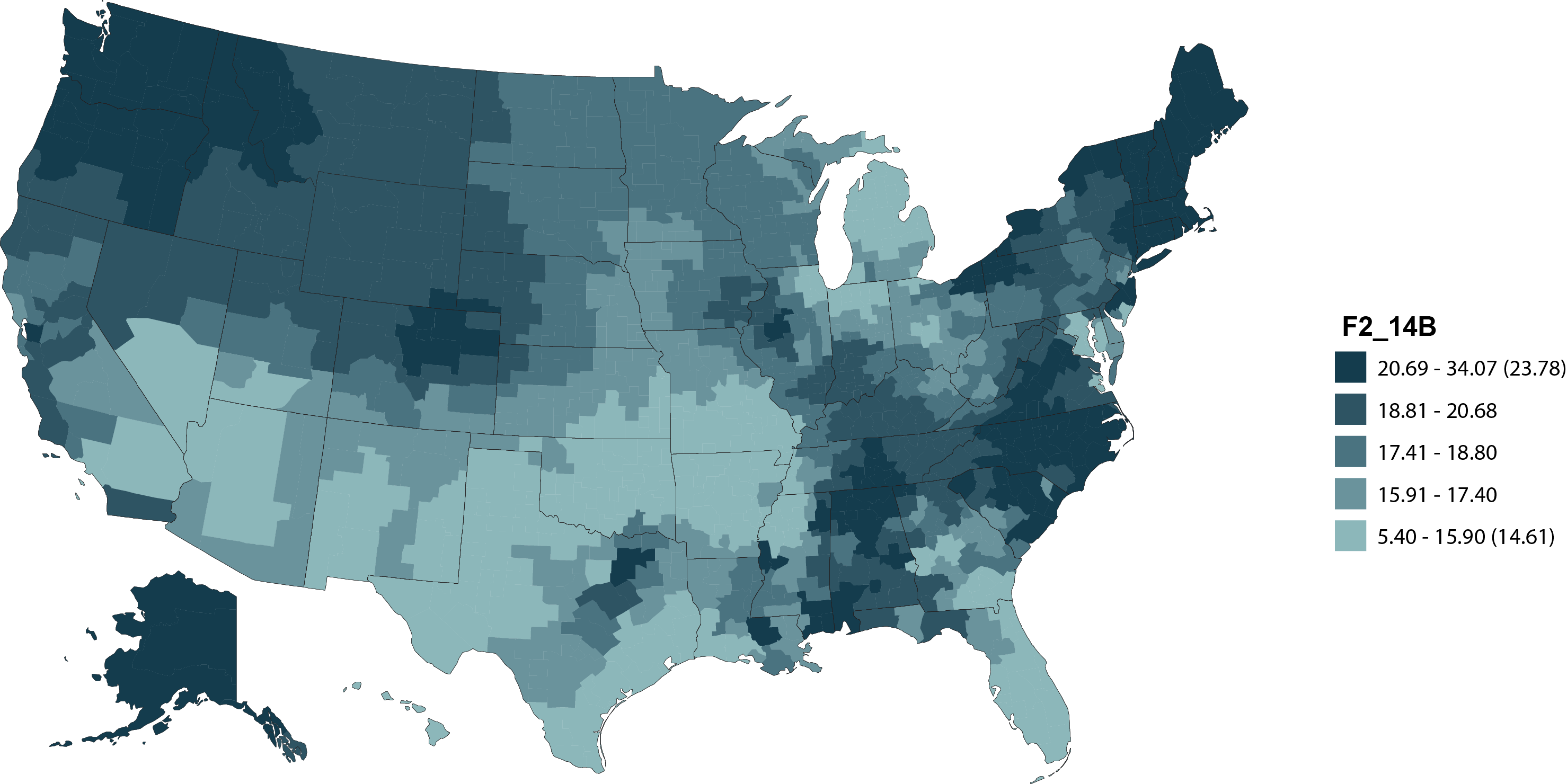 Incident hemodialysis patients, 2010.
Change in adjusted all-cause & cause-specific hospitalization rates, by modalityFigure 3.1 (Volume 2)
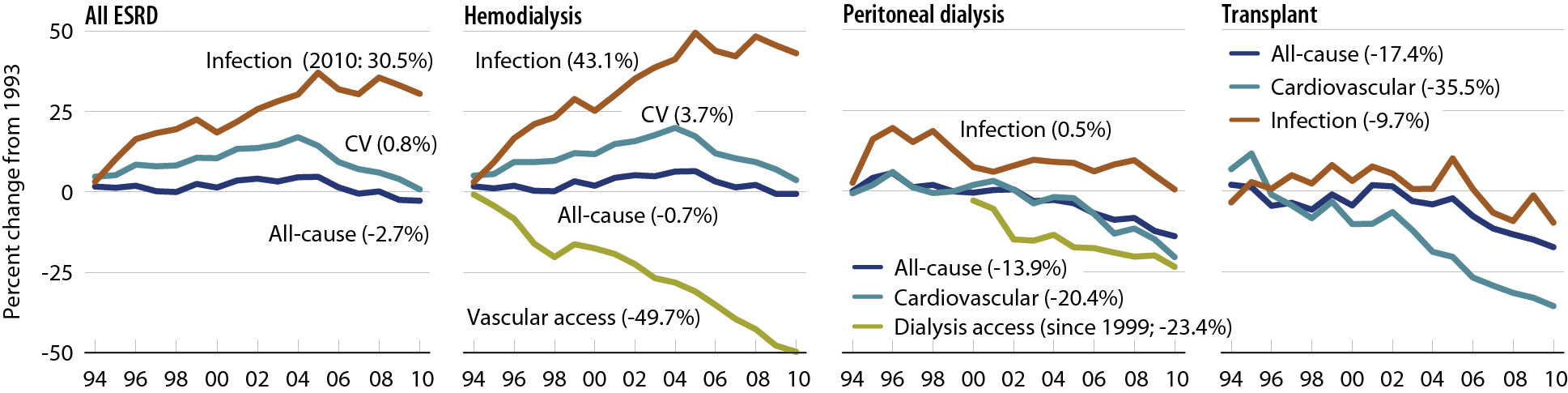 Period prevalent ESRD patients. Adj: age/gender/race/primary diagnosis; ref: ESRD patients, 2005.
Adjusted hospitalization rates, by principal diagnosis & modalityFigure 3.3 (Volume 2)
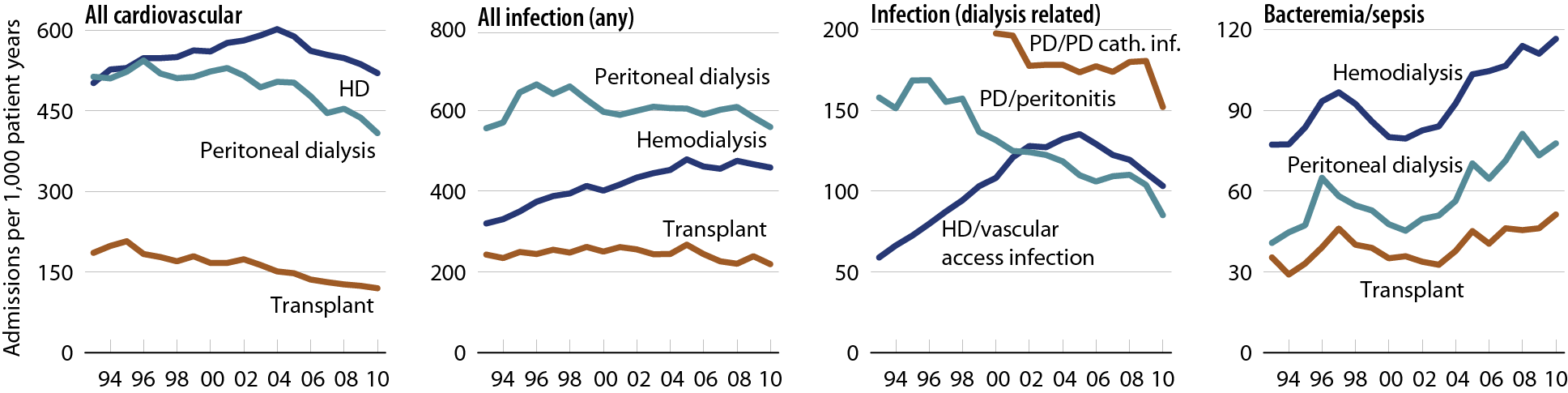 Period prevalent ESRD patients. Adj: age/gender/race/primary diagnosis; ref: ESRD patients, 2005.
Annualized all-cause admission rates on different days of the dialysis week, by ageFigure 3.11 (Volume 2)
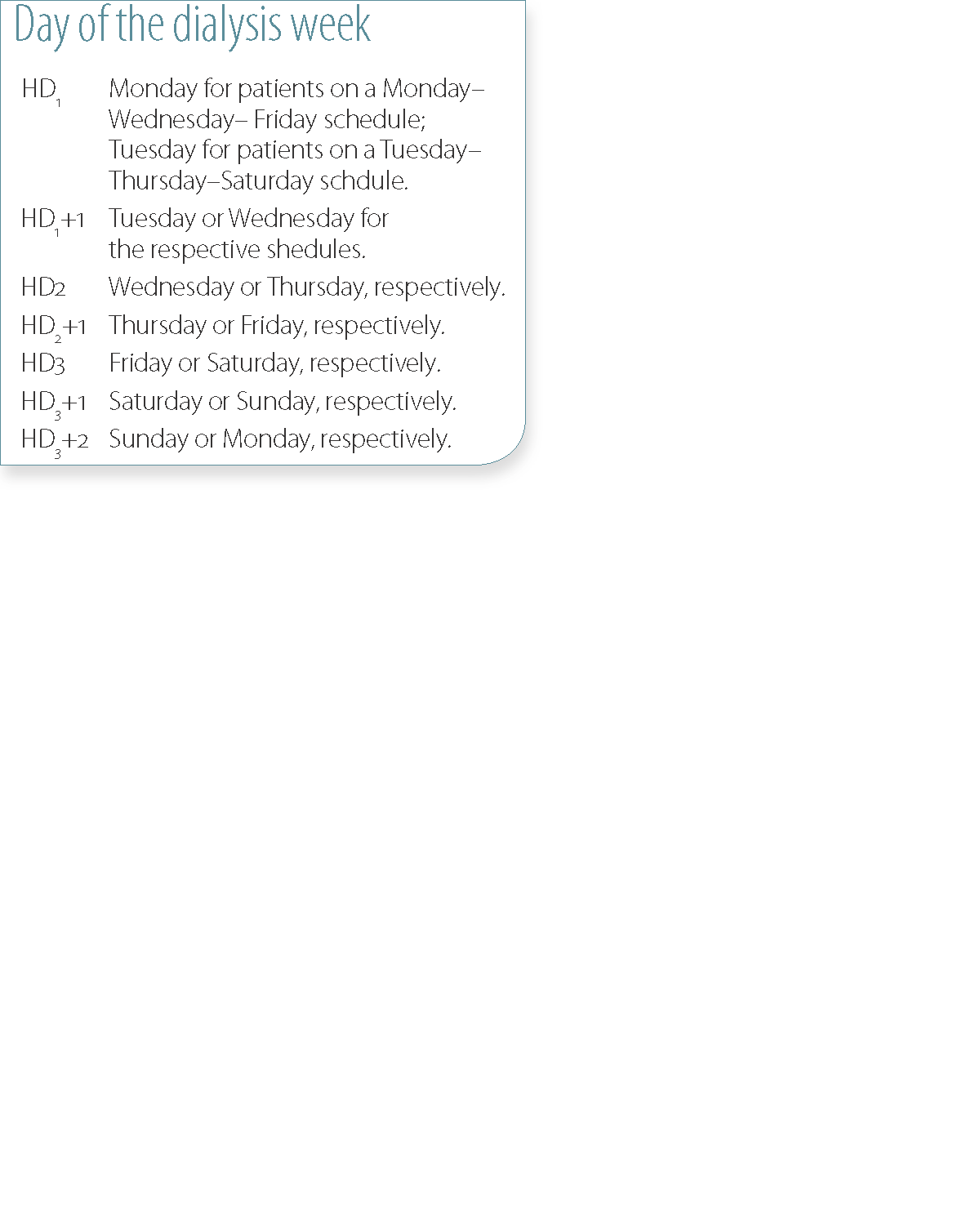 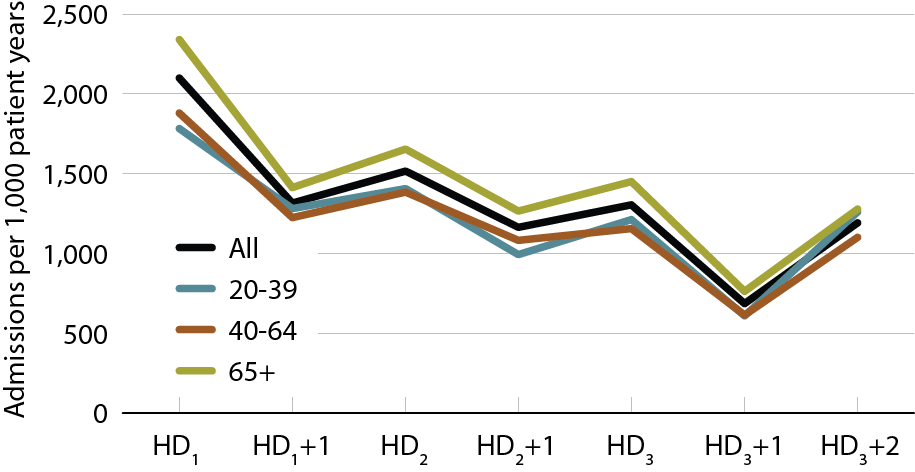 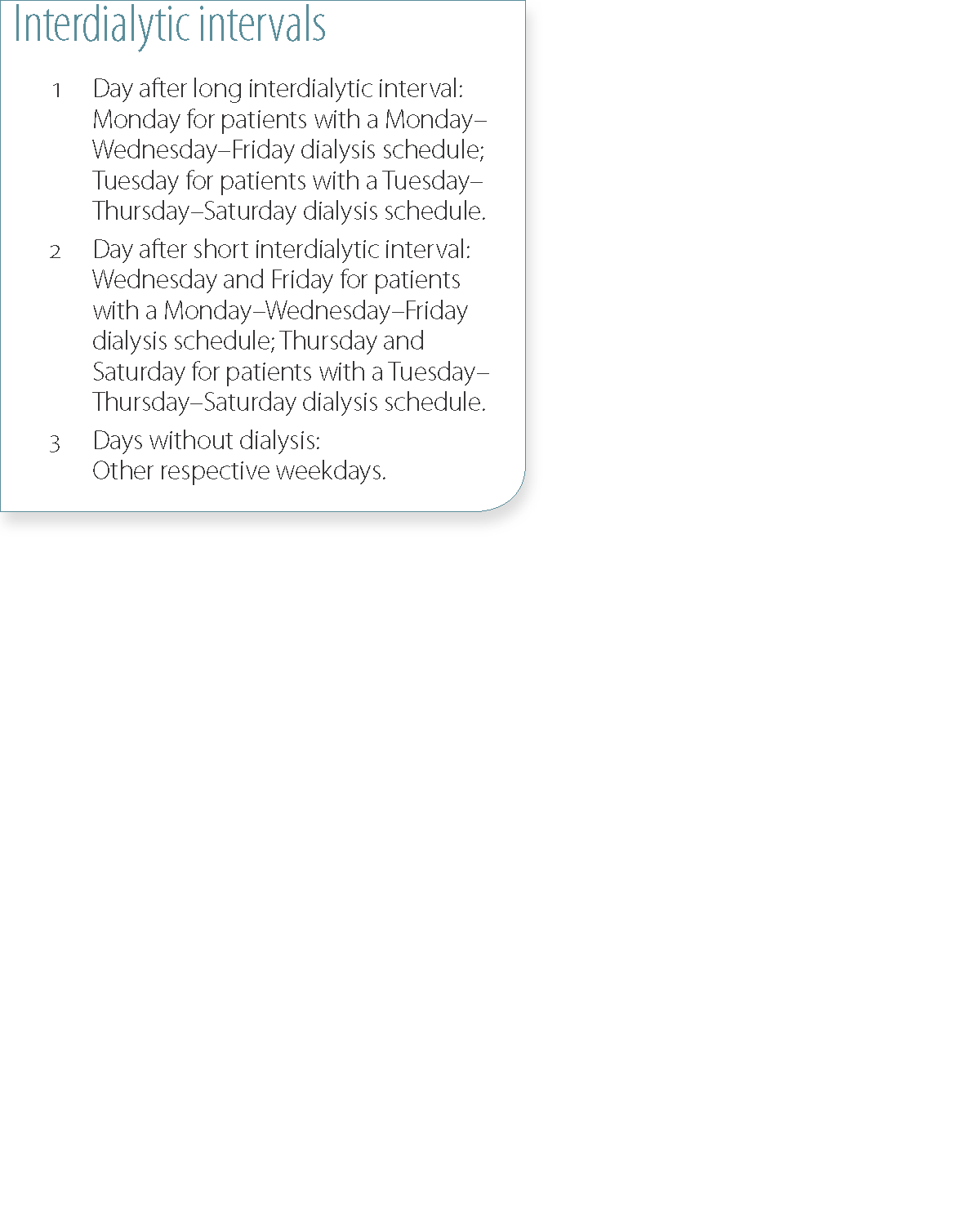 January 1, 2010 point prevalent Medicare HD patients alive on January 31. Includes patients age 20 & older receiving hemodialysis three times weekly on a Monday–Wednesday–Friday or Tuesday–Thursday–Saturday schedule; HD1, HD2, & HD3, are the first, second, & third hemodialysis sessions. Rates for all patients are adjusted for age, gender, race, Hispanic ethnicity, & primary diagnosis; rates by age are adjusted for the other four factors. Ref: all included HD patients in 2010.
Annualized cardiovascular admission rates on different days of the dialysis week, by ageFigure 3.12 (Volume 2)
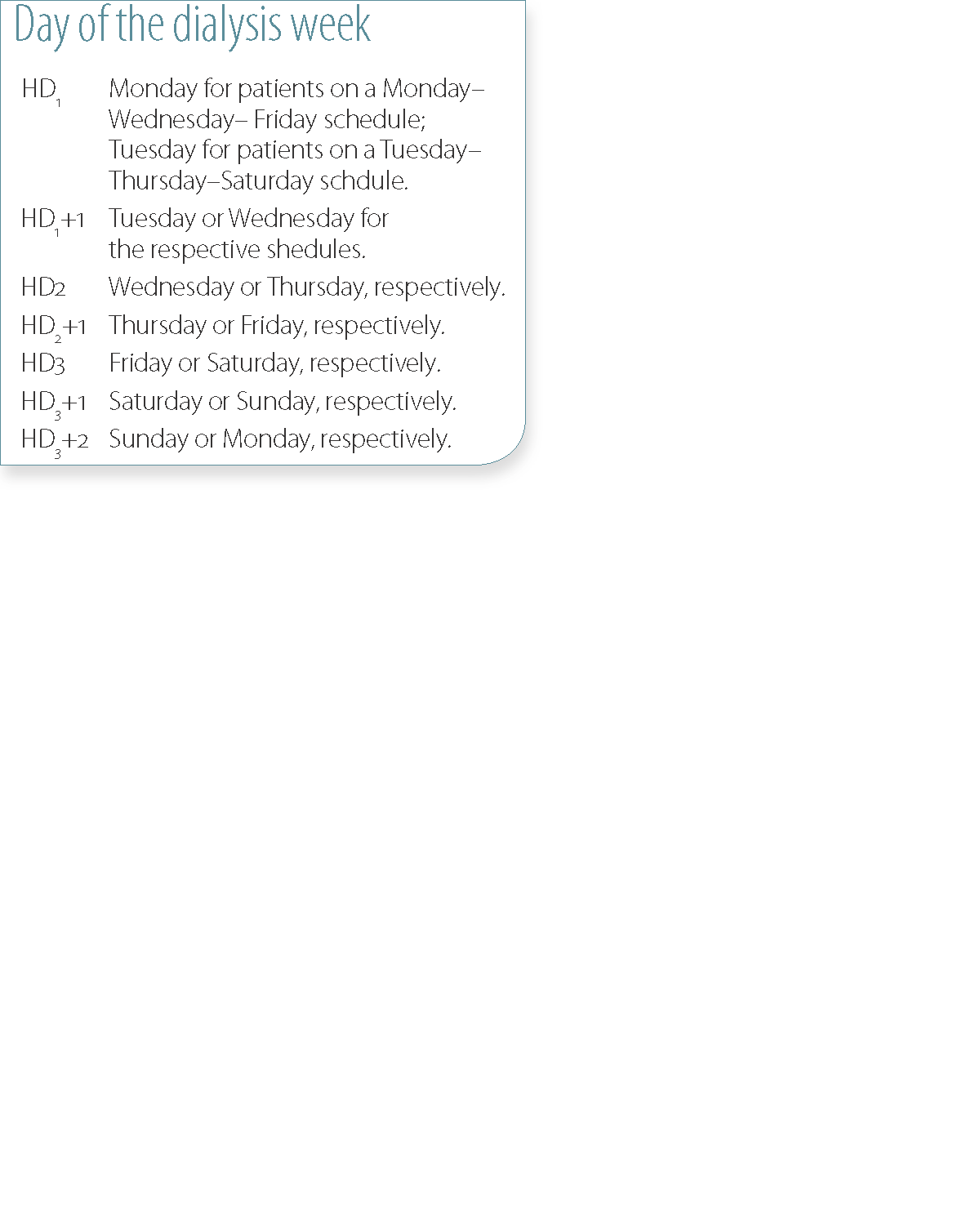 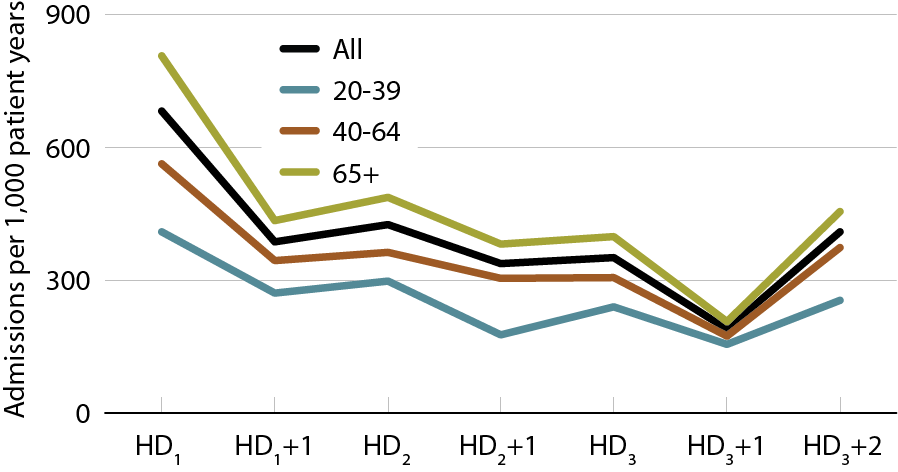 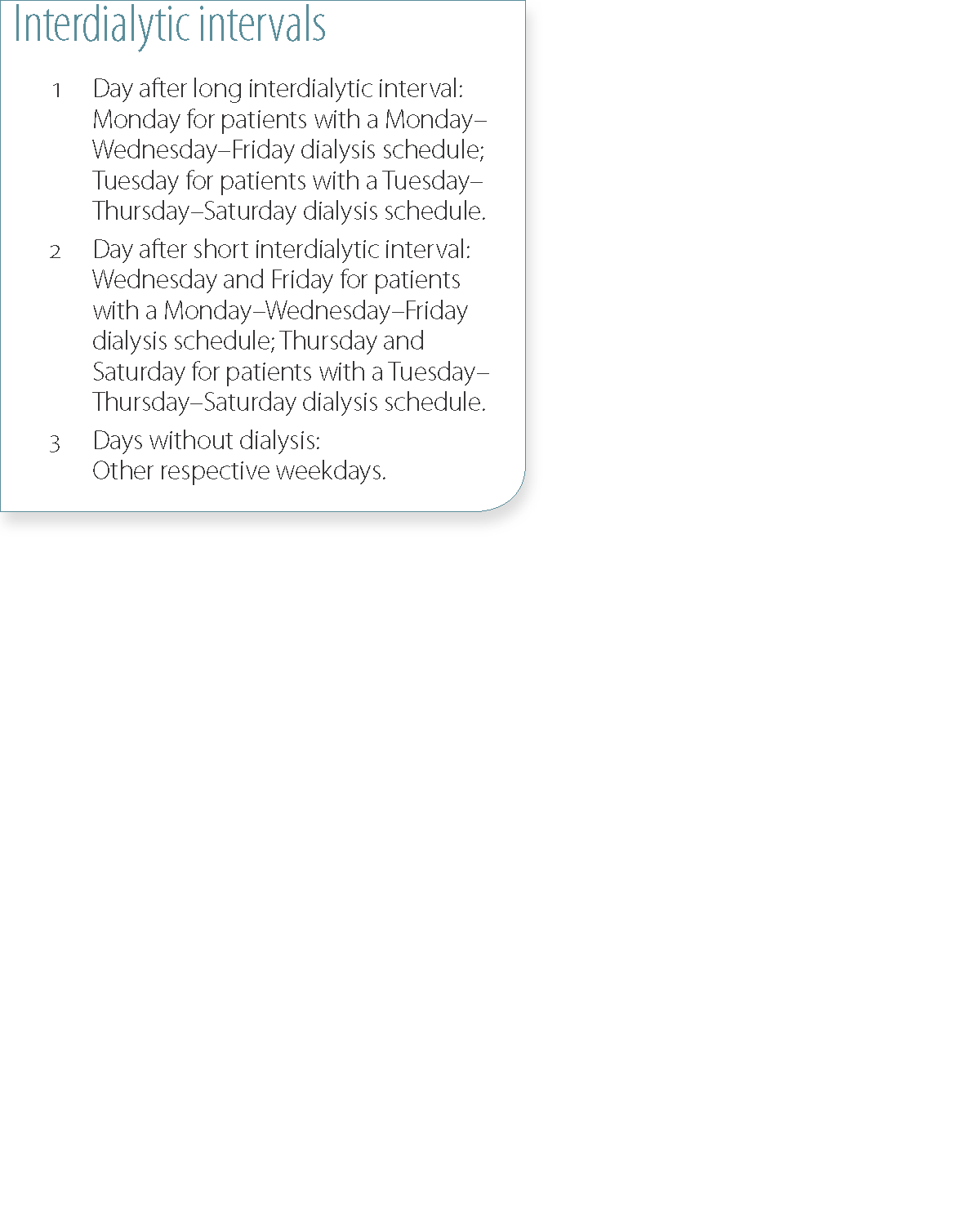 January 1, 2010 point prevalent Medicare HD patients alive on January 31. Includes patients age 20 & older receiving hemodialysis three times weekly on a Monday–Wednesday–Friday or Tuesday–Thursday–Saturday schedule; HD1, HD2, & HD3, are the first, second, & third hemodialysis sessions. Rates for all patients are adjusted for age, gender, race, Hispanic ethnicity, & primary diagnosis; rates by age are adjusted for the other four factors. Ref: all included HD patients in 2010.
Annualized rates of admission for infection on different days of the dialysis week, by ageFigure 3.13 (Volume 2)
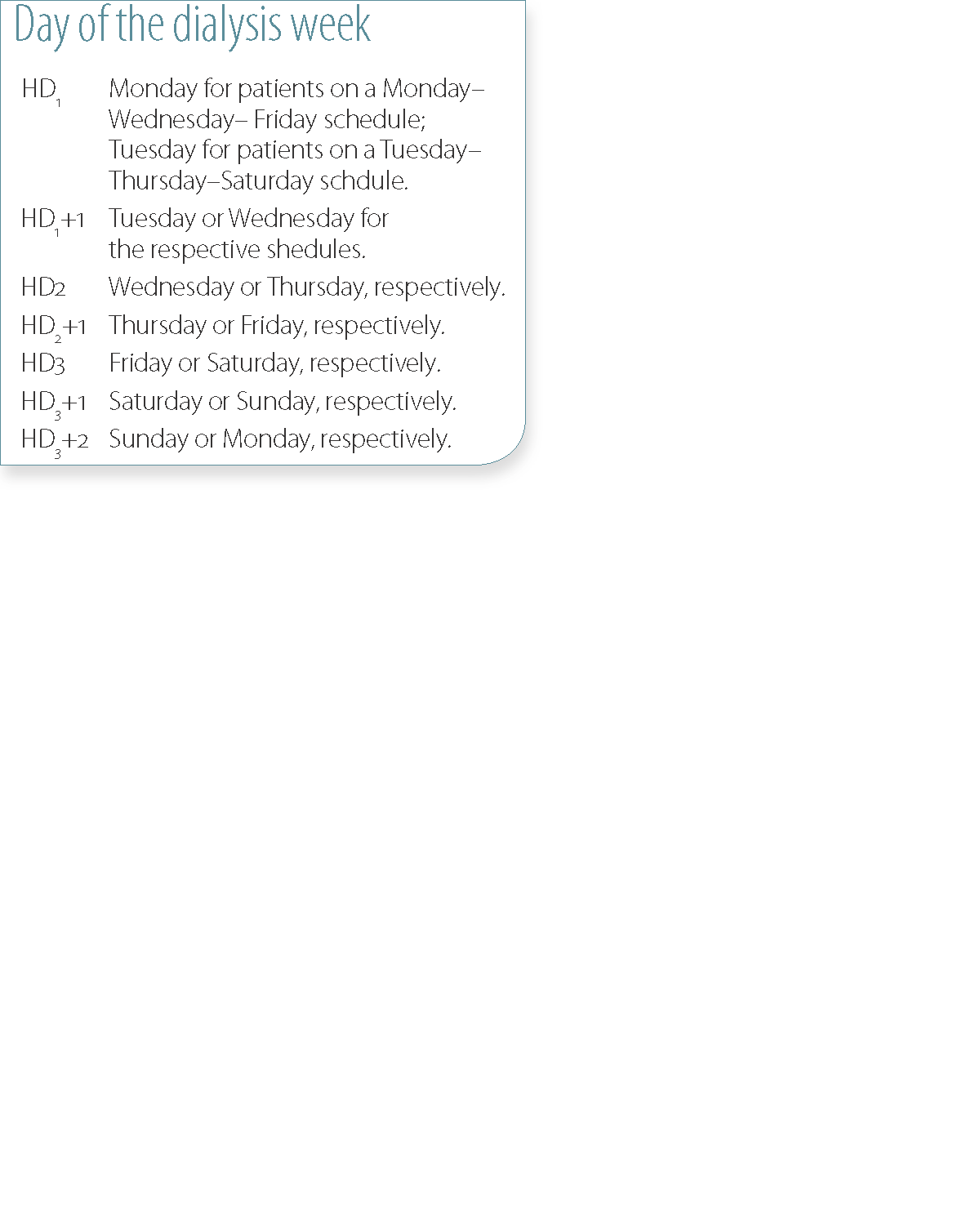 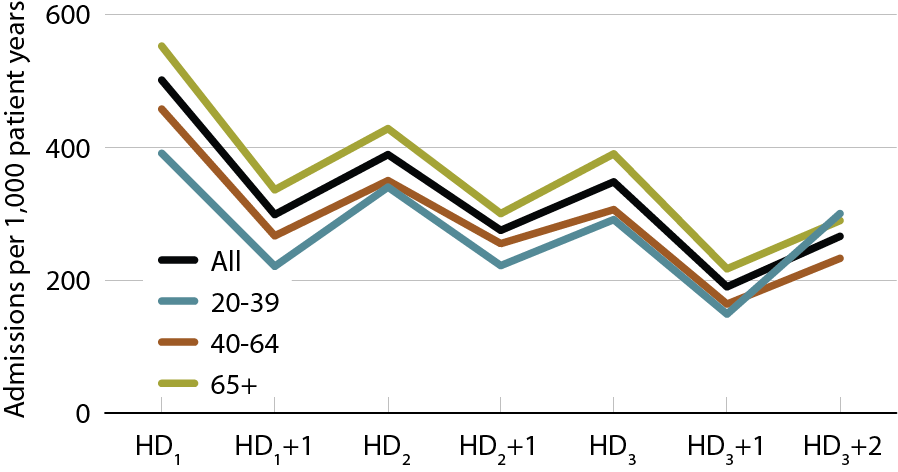 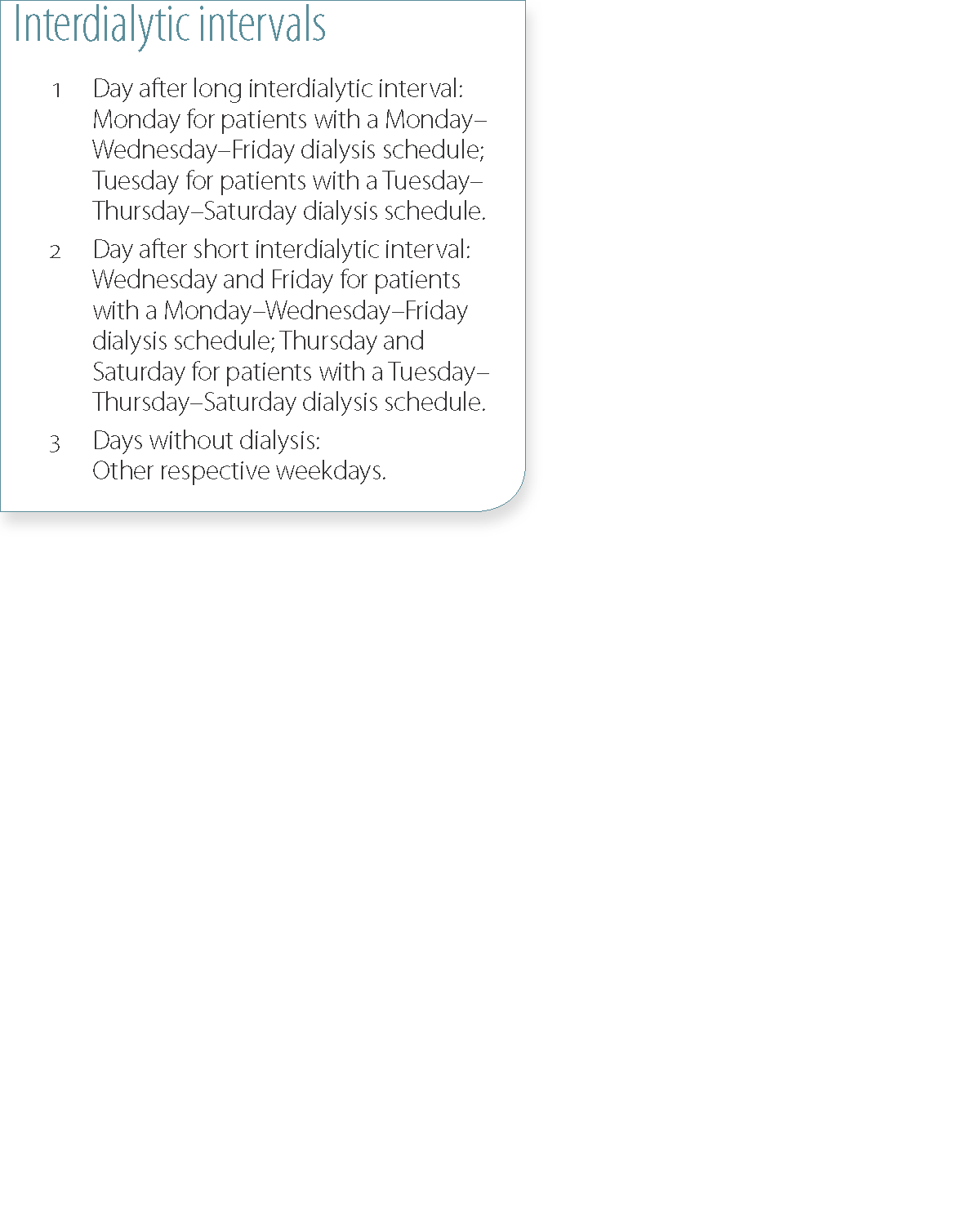 January 1, 2010 point prevalent Medicare HD patients alive on January 31. Includes patients age 20 & older receiving hemodialysis three times weekly on a Monday–Wednesday–Friday or Tuesday–Thursday–Saturday schedule; HD1, HD2, & HD3, are the first, second, & third hemodialysis sessions. Rates for all patients are adjusted for age, gender, race, Hispanic ethnicity, & primary diagnosis; rates by age are adjusted for the other four factors. Ref: all included HD patients in 2010.
Cause-specific rehospitalization in hemodialysis patients 30 days after live hospital discharge, by cause-specific index hospitalization, 2010Figure 3.7 (Volume 2)
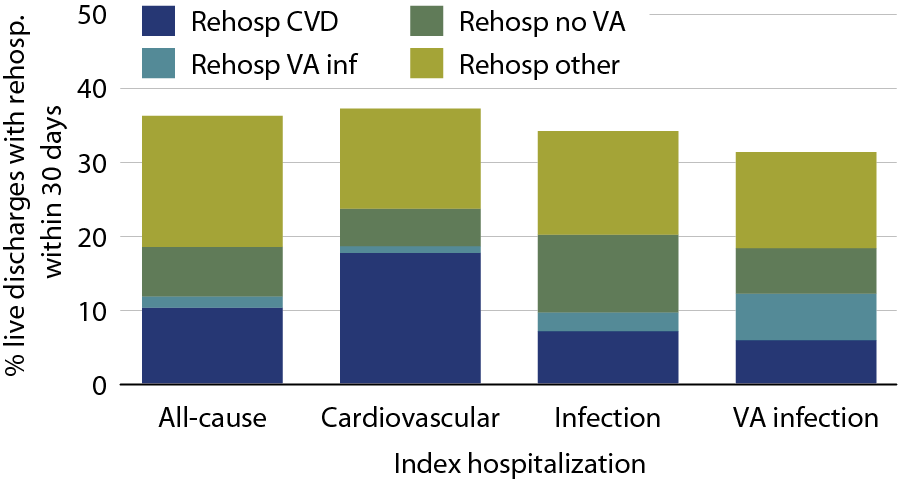 Period prevalent hemodialysis patients, all ages, 2010; unadjusted. Includes live hospital discharges from January 1 to December 1, 2010.
Rates of sudden cardiac death in prevalent dialysis patientsFigure 4.2 (Volume 2)
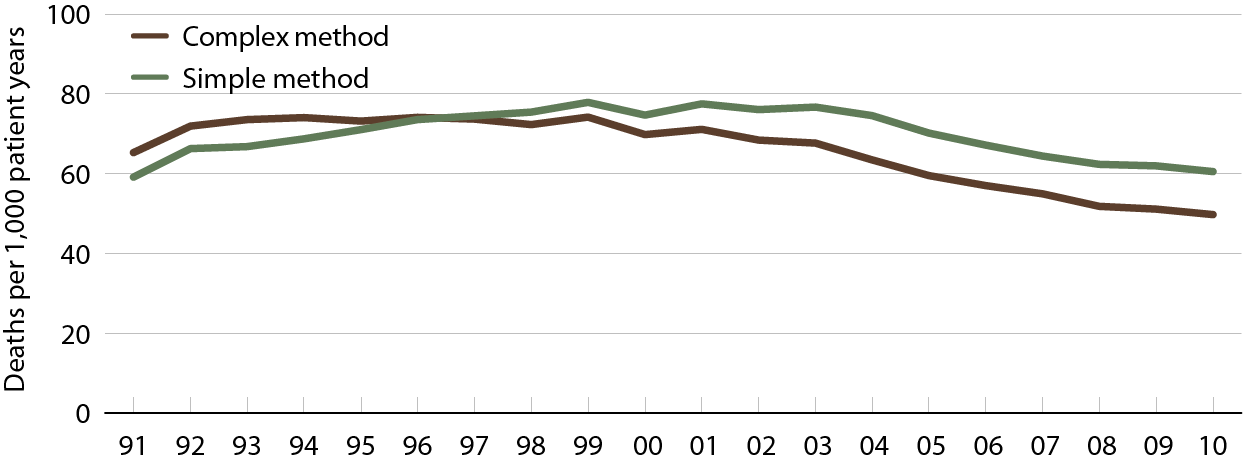 Period prevalent dialysis patients, age 20 & older, unadjusted, using the complex method.
Rates of sudden cardiac death following initiation of treatment in incident dialysis patientsFigure 4.7 (Volume 2)
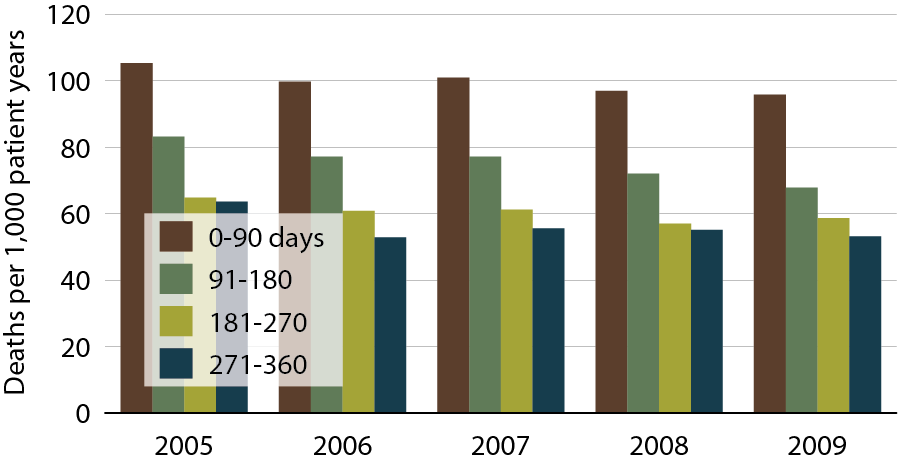 Incident dialysis patients, age 20 & older, unadjusted.
Cardiovascular disease & pharmacological interventions in ESRD patients, by diagnosis & modality (row %)Table 4.c (Volume 2)
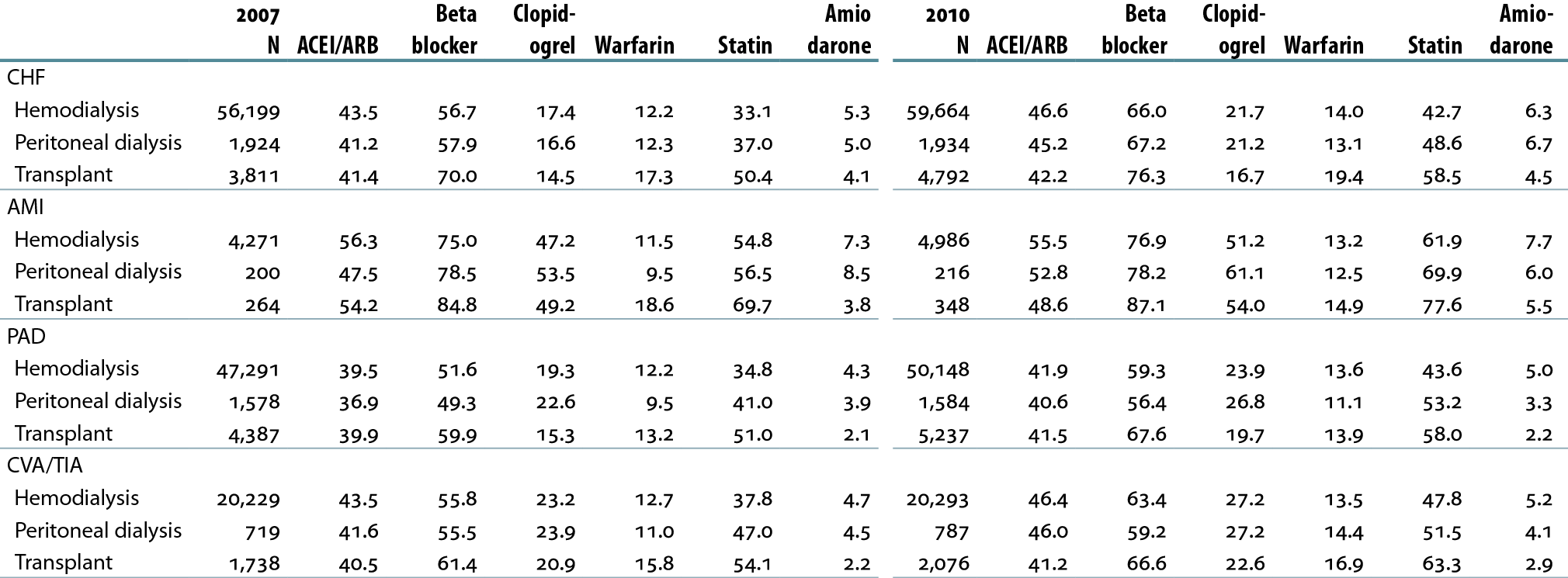 January 1 point prevalent ESRD patients with Medicare Parts A, B, & D enrollment, with a first cardiovascular diagnosis or procedure in the year.
Cardiovascular disease & pharmacological interventions in ESRD patients, by diagnosis & modality (row %)Table 4.c (continued; Volume 2)
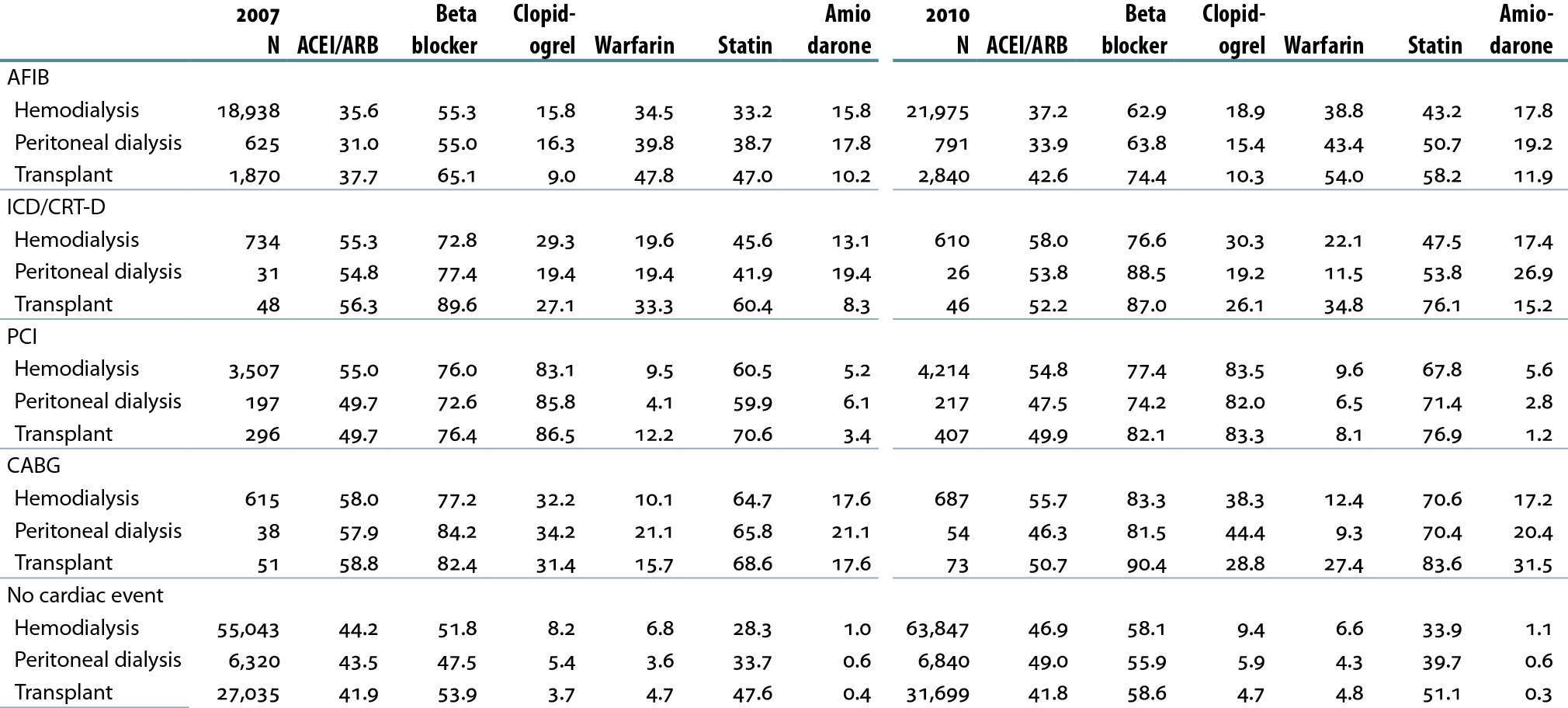 January 1 point prevalent patients with Medicare Parts A, B, & D enrollment, with a first cardiovascular diagnosis or procedure in the year.
Adjusted all-cause mortality rates (from day 90), by modality & year of treatmentFigure 5.1 (Volume 2)
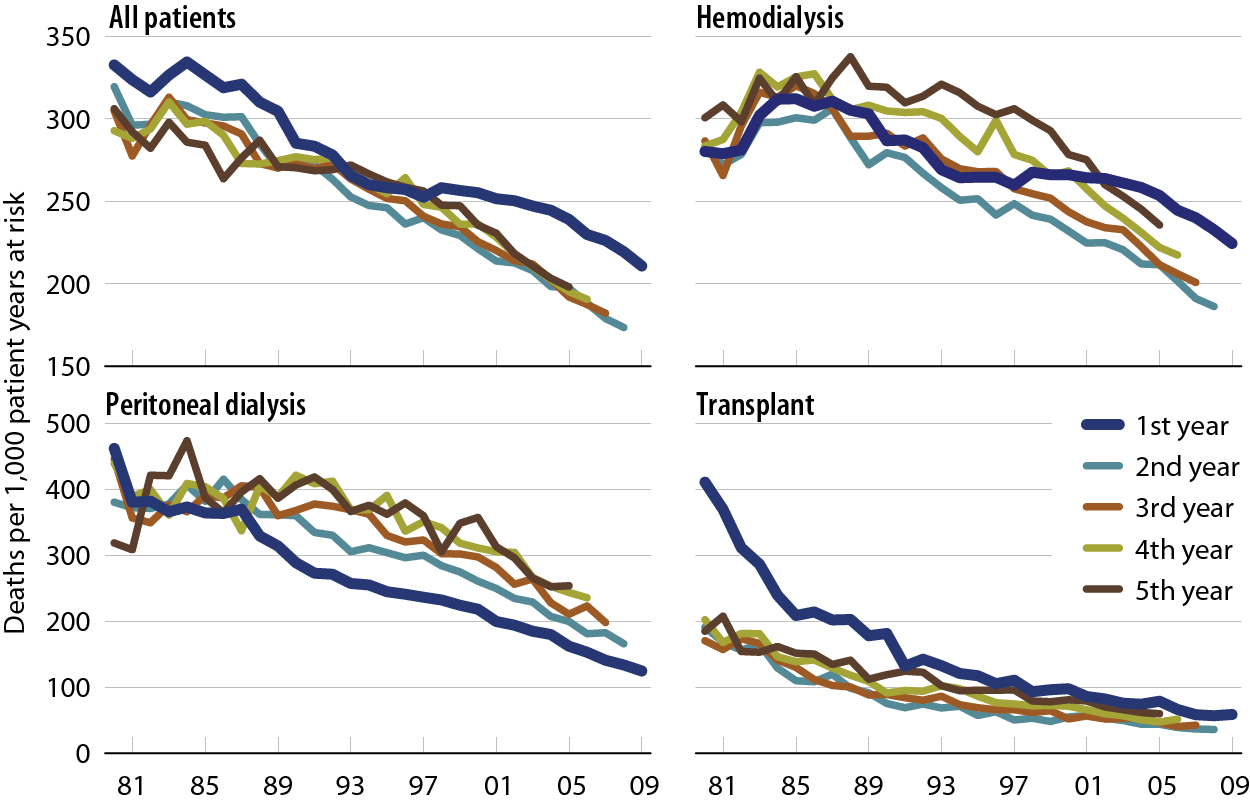 Incident ESRD patients. Adj: age/gender/race /primary diagnosis; ref: incident ESRD patients, 2005.
Adjusted all-cause & cause specific mortality (from day one) in the first year of hemodialysisFigure 5.3 (Volume 2)
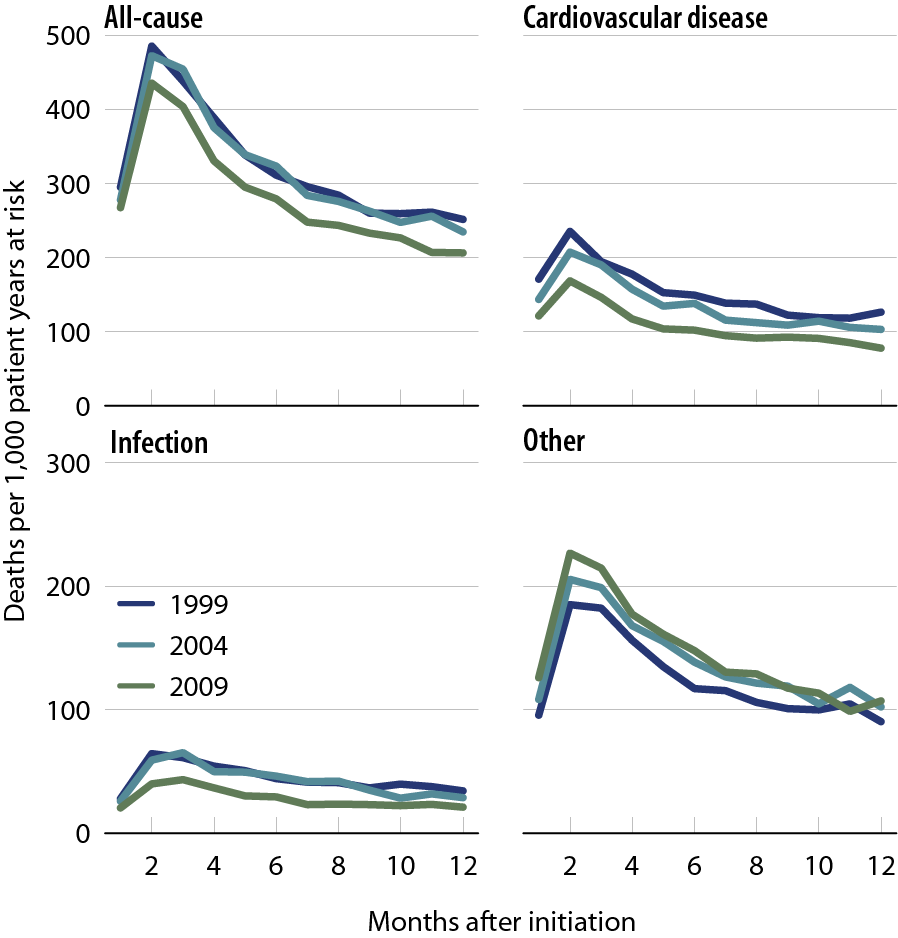 Incident hemodialysis patients defined on the day of dialysis onset, without the 60-day rule. Adj: age/gender /race/Hispanic ethnicity/ primary diagnosis; ref: incident hemodialysis patients, 2005.
Annualized all-cause mortality rates on different days of the dialysis weekFigure 5.7 (Volume 2)
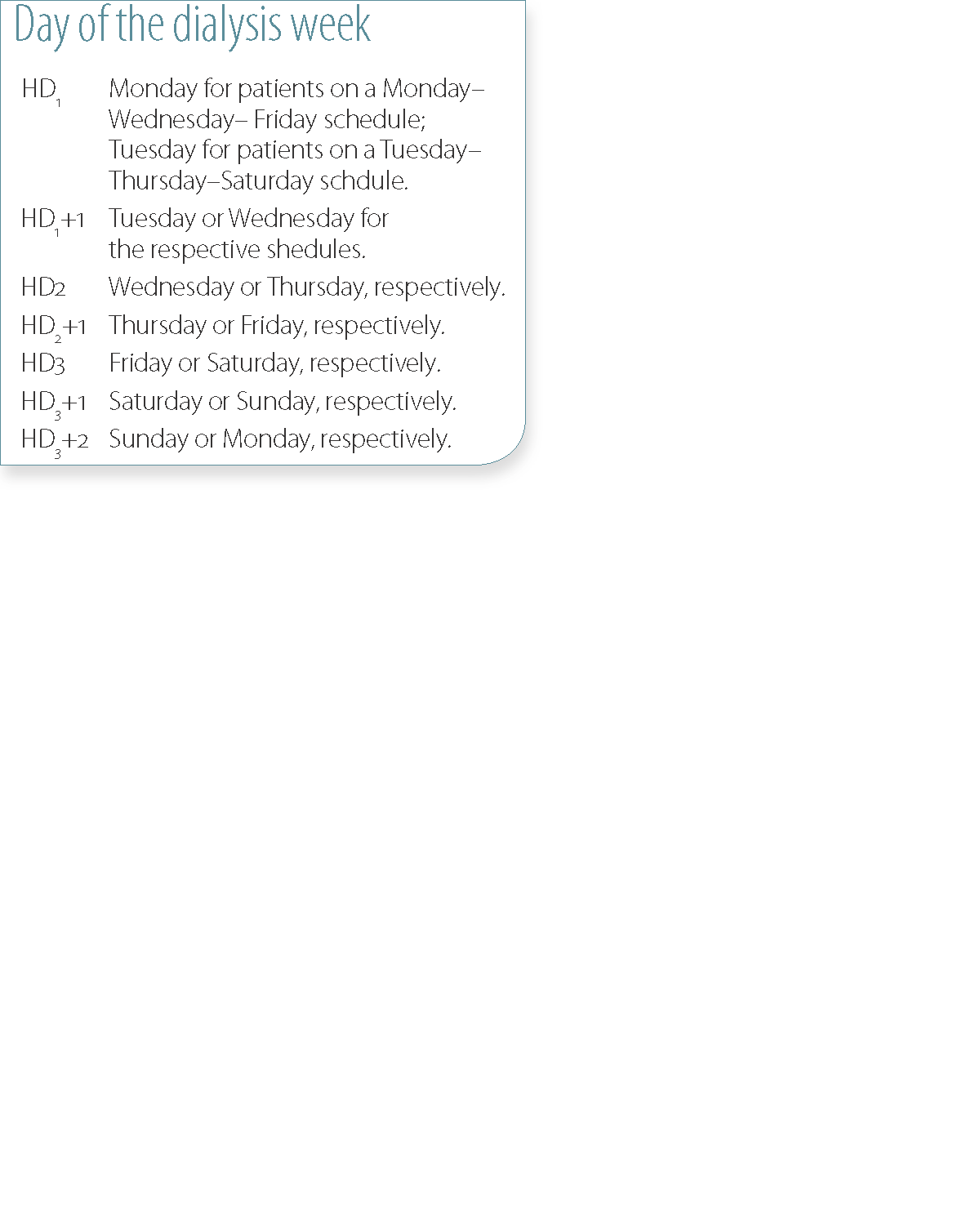 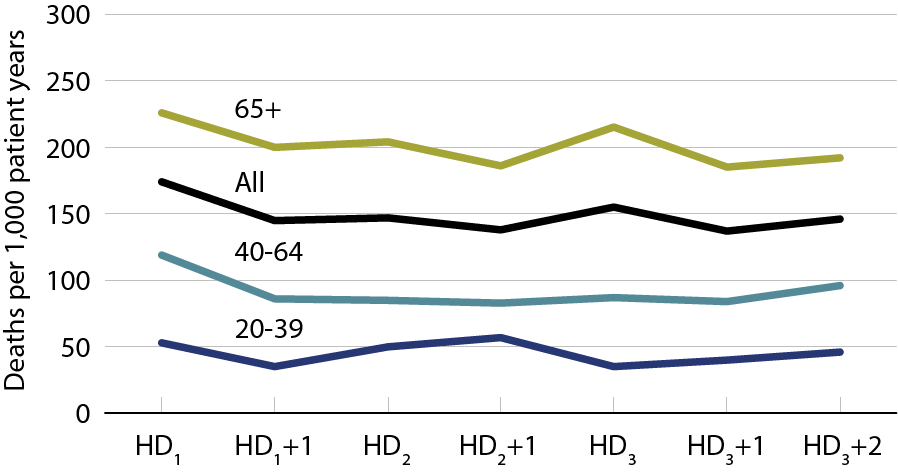 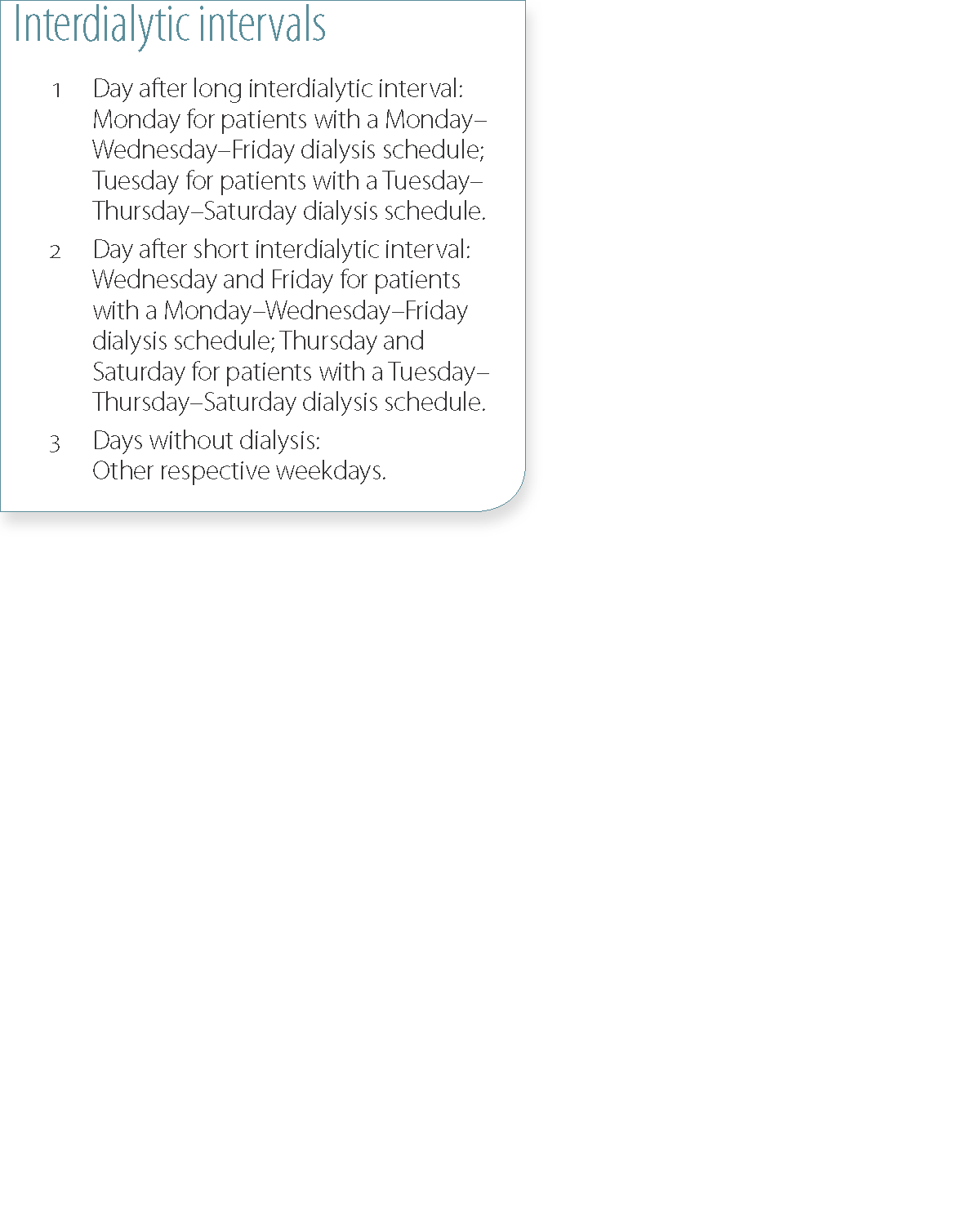 January 1, 2010 point prevalent Medicare hemodialysis patients alive on January 31. Includes patient age 20 & older receiving hemodialysis three times weekly on a Monday–Wednesday–Friday or Tuesday–Thursday–Saturday schedule; HD1, HD2, & HD3, are the first, second, & third hemodialysis sessions. Rates for all patients are adjusted for age, gender, race, Hispanic ethnicity, & primary diagnosis; rates by age are adjusted for the other four factors. Ref: all included hemodialysis patients in 2010.
Annualized cardiovascular mortality rates on different days of the dialysis weekFigure 5.8 (Volume 2)
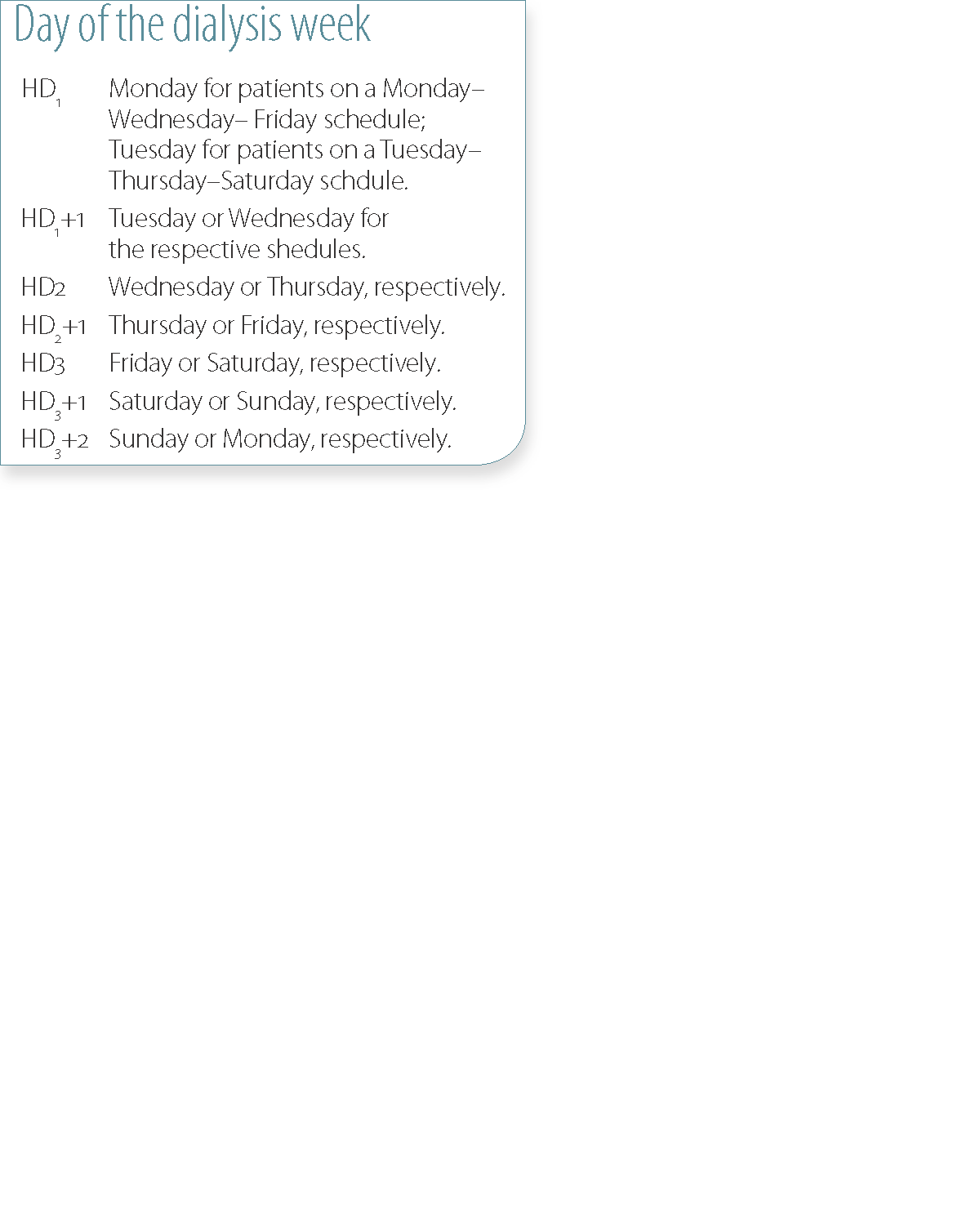 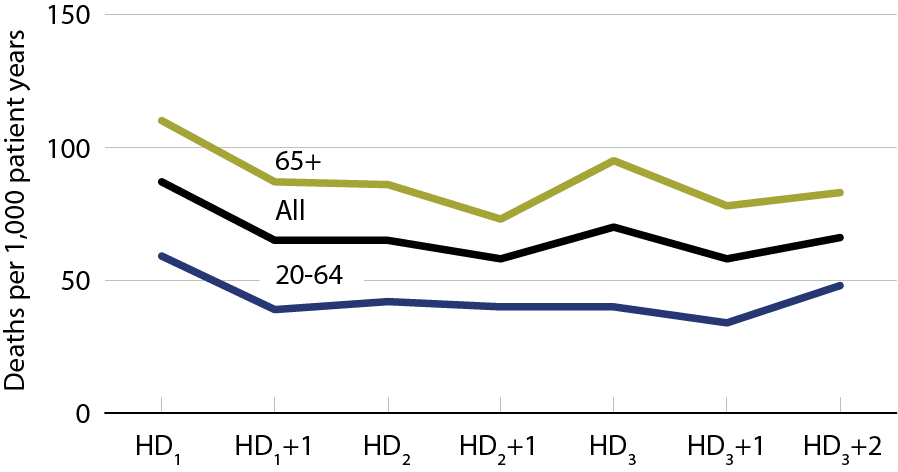 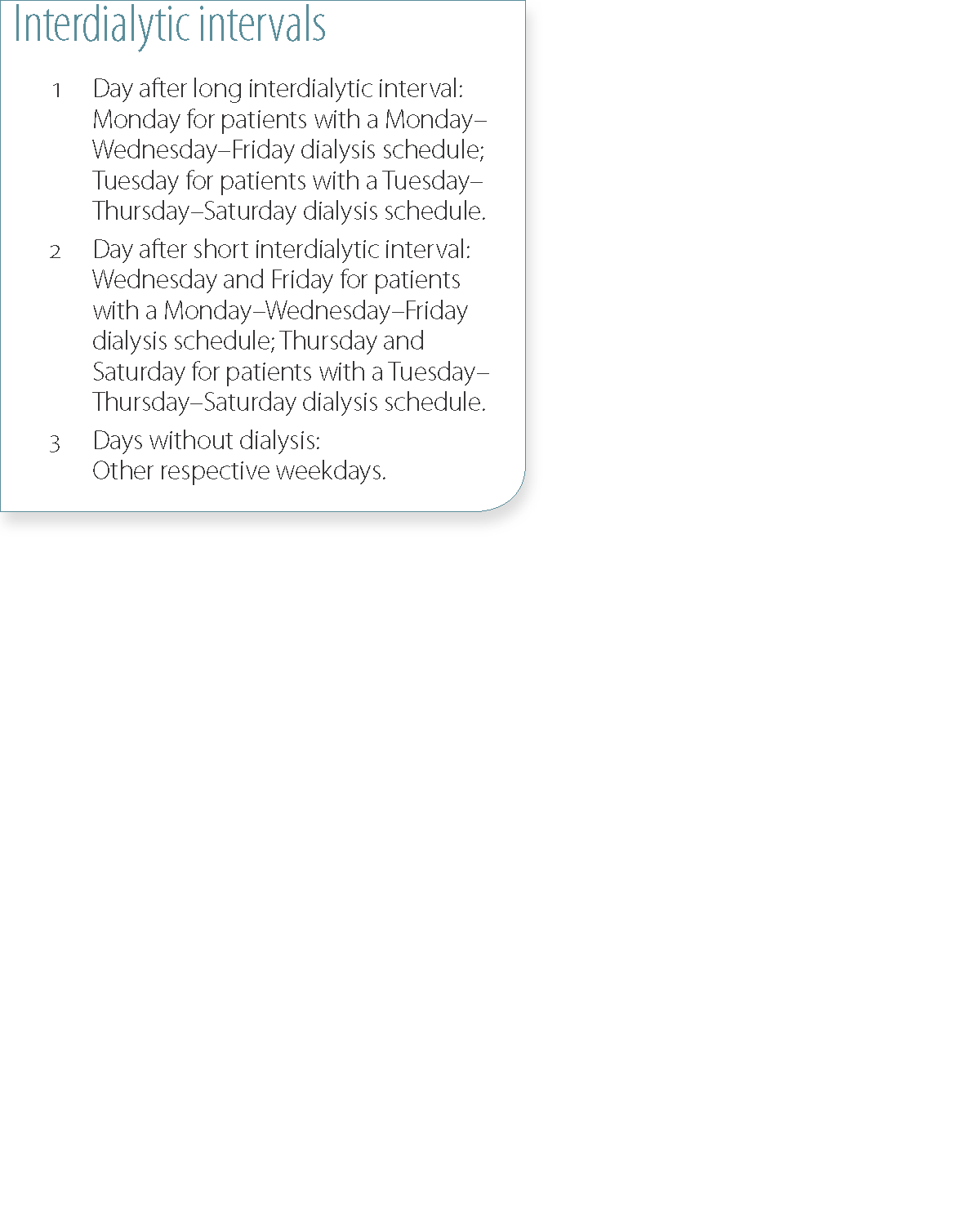 January 1, 2010 point prevalent Medicare hemodialysis patients alive on January 31. Includes patient age 20 & older receiving hemodialysis three times weekly on a Monday–Wednesday–Friday or Tuesday–Thursday–Saturday schedule; HD1, HD2, & HD3, are the first, second, & third hemodialysis sessions. Rates for all patients are adjusted for age, gender, race, Hispanic ethnicity, & primary diagnosis; rates by age are adjusted for the other four factors. Ref: all included hemodialysis patients in 2010.
Annualized  rates of mortality due to infection on different days of the dialysis weekFigure 5.9 (Volume 2)
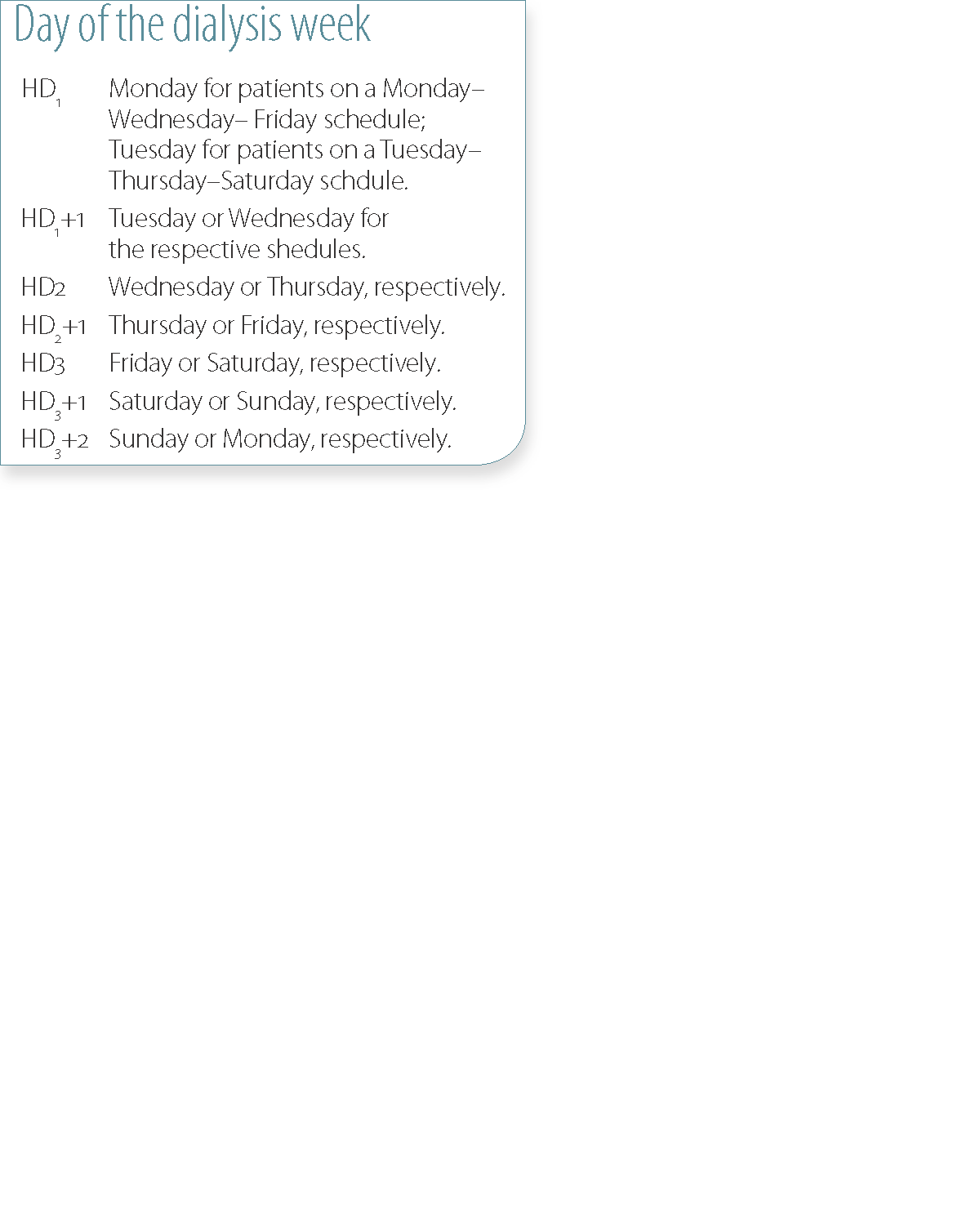 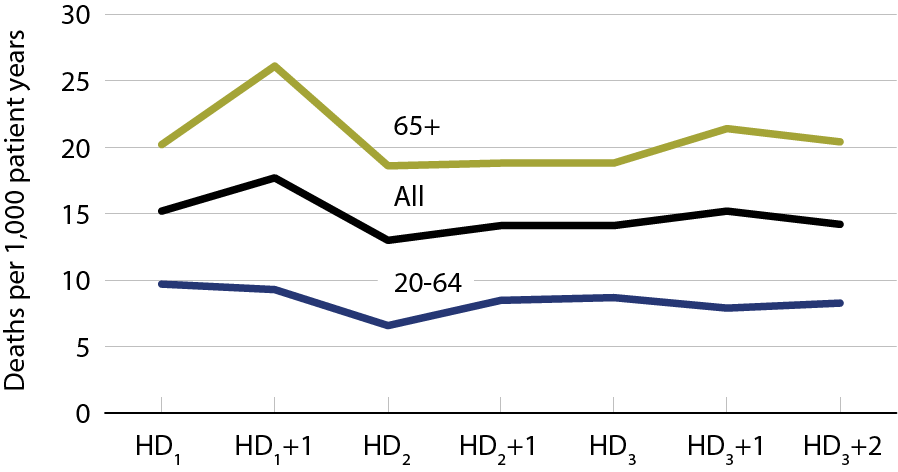 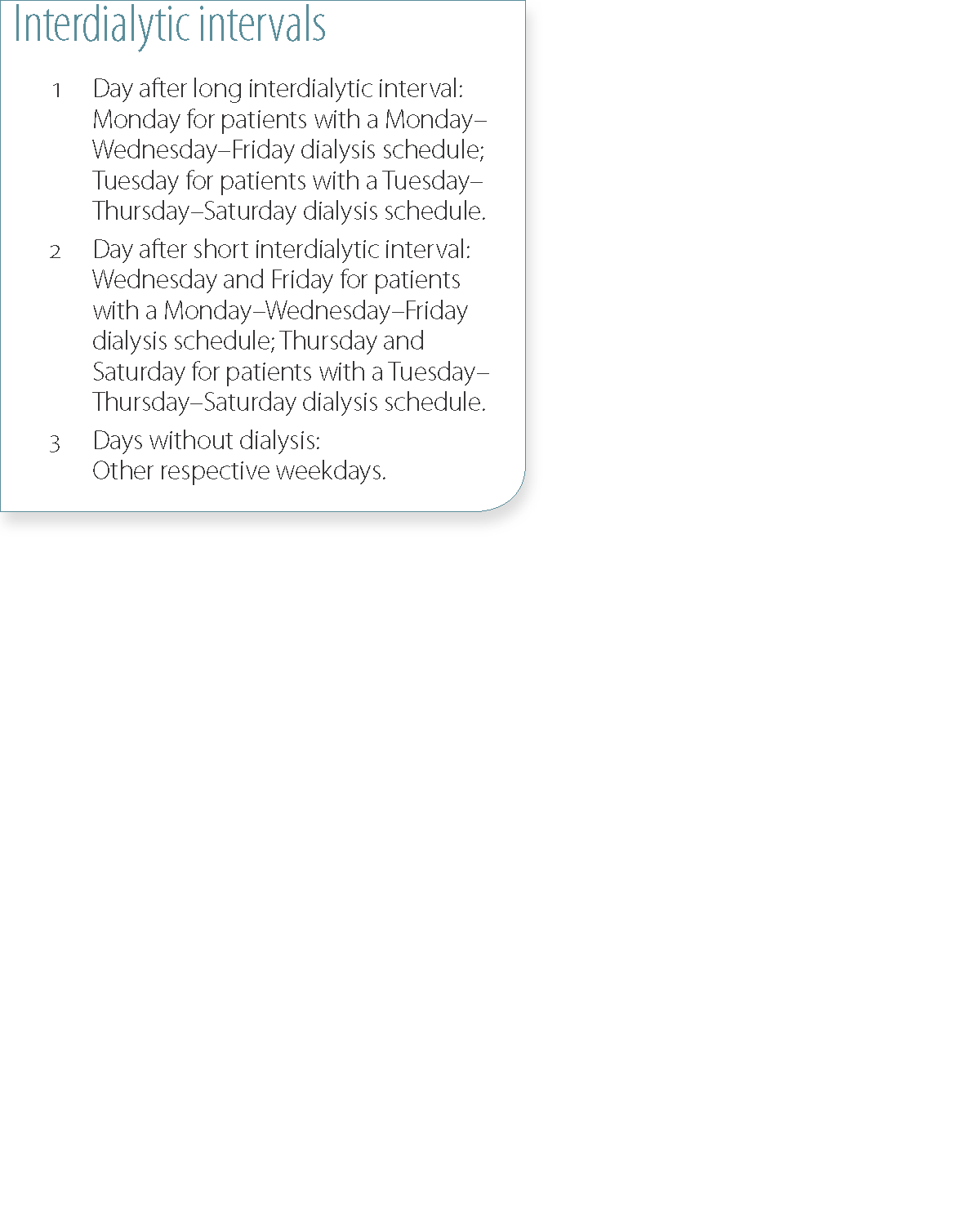 January 1, 2010 point prevalent Medicare hemodialysis patients alive on January 31. Includes patient age 20 & older receiving hemodialysis three times weekly on a Monday–Wednesday–Friday or Tuesday–Thursday–Saturday schedule; HD1, HD2, & HD3, are the first, second, & third hemodialysis sessions. Rates for all patients are adjusted for age, gender, race, Hispanic ethnicity, & primary diagnosis; rates by age are adjusted for the other four factors. Ref: all included hemodialysis patients in 2010.
Sources of prescription drug coverage in Medicare ESRD enrollees, 2010Figure 6.2 (Volume 2)
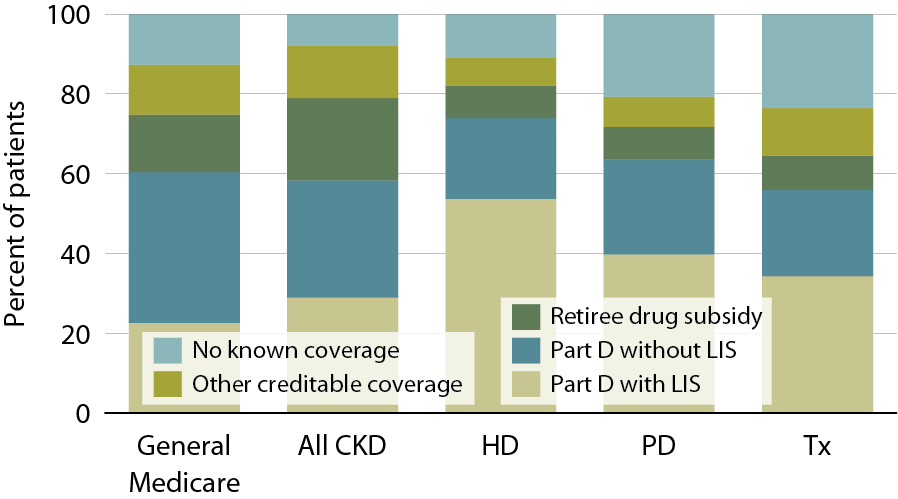 Point prevalent Medicare enrollees alive on January 1, 2010.
Patients enrolled in Part D, by dual eligibility & low income subsidy (LIS) status, 2010Figure 6.5 (Volume 2)
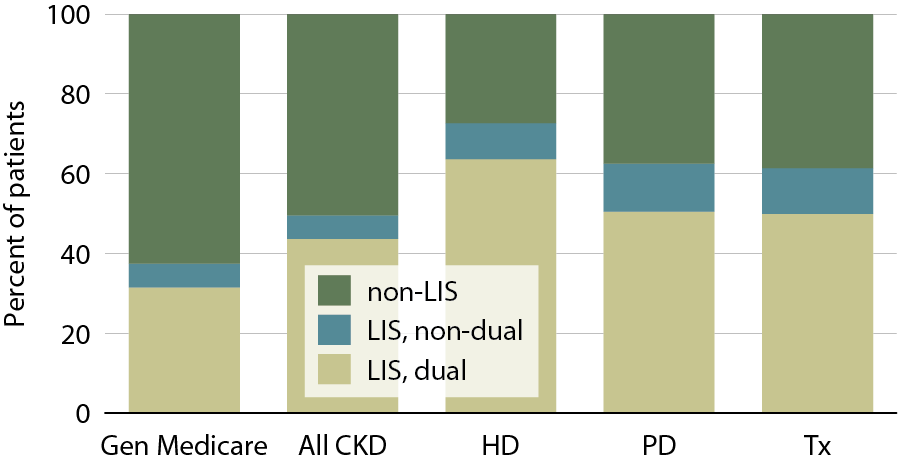 Point prevalent Medicare enrollees alive on January 1, 2010.
Top 15 drugs used by Part D-enrolled dialysis patients, by days supply & net cost, 2010Table 6.f (Volume 2)
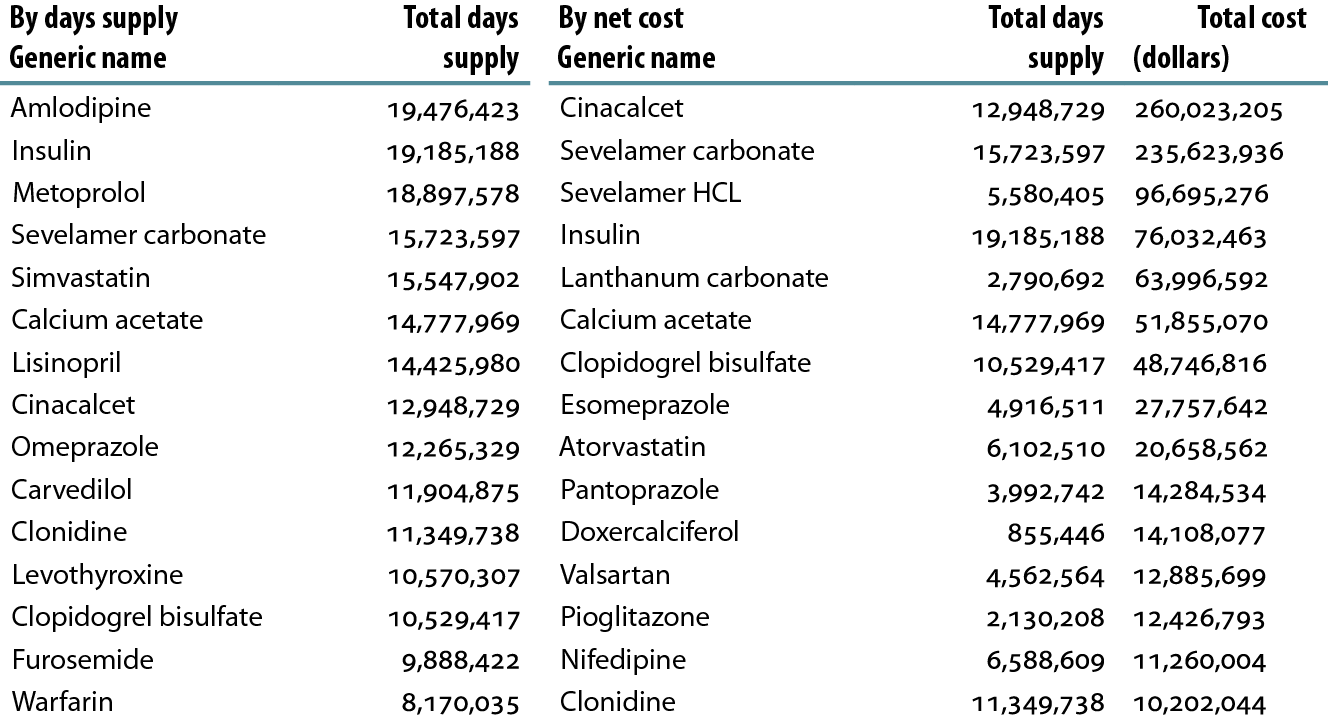 Part D claims for all dialysis patients, 2010.
Top 15 drugs used by Part D-enrolled transplant patients, by days supply & net cost, 2010Table 6.g (Volume 2)
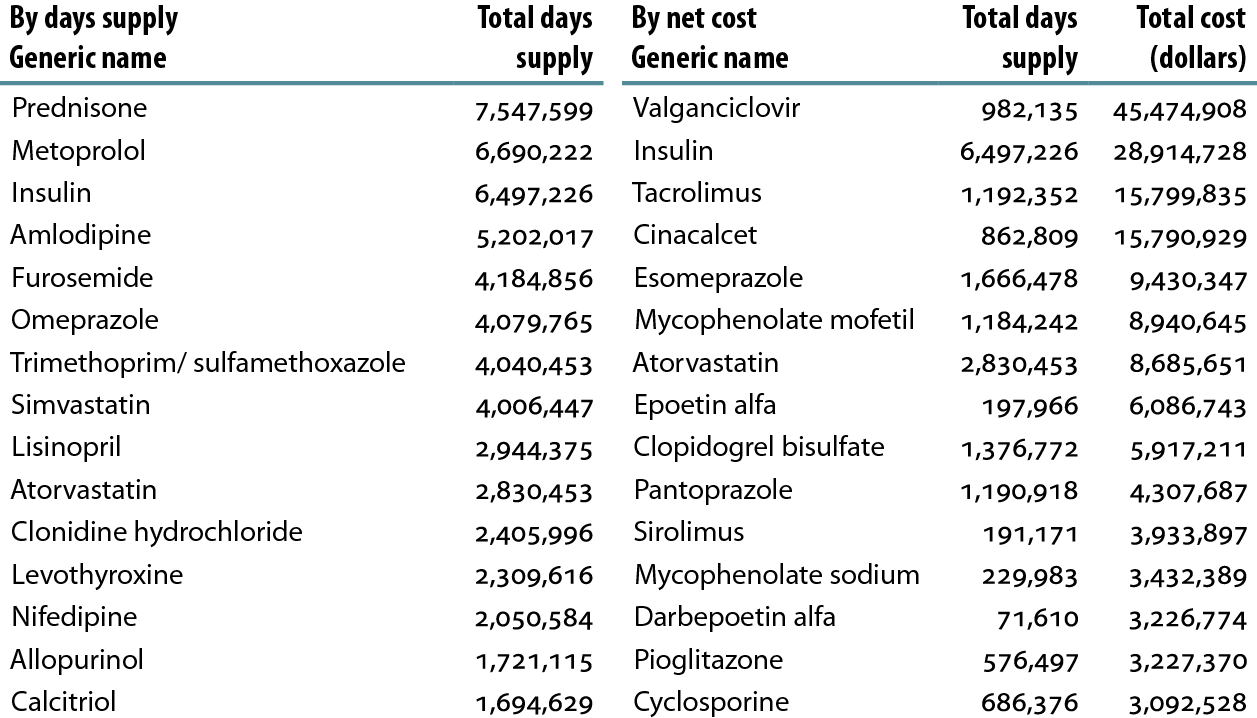 Part D claims for all kidney transplant patients, 2010.
Trends in transplantation: unadjusted rates, wait list, & total & functioning transplants, patients age 20 & olderFigure 7.1 (Volume 2)
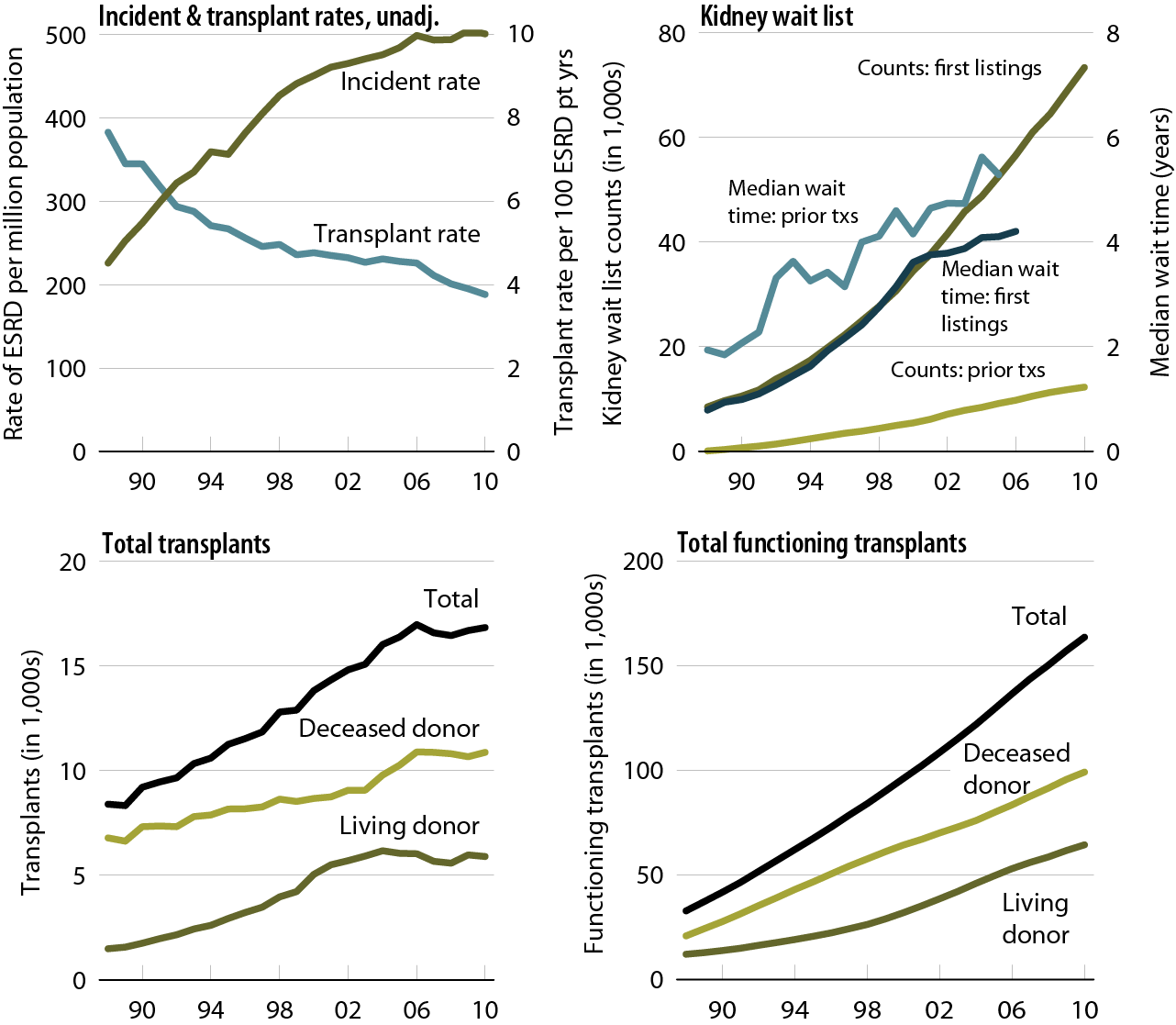 Unadjusted incident & transplant rates: limited to ESRD patients age 20 & older, thus yielding a computed incident rate higher than the overall rate presented elsewhere in the ADR. Wait list counts: patients age 20 & older listed for a kidney or kidney-pancreas transplant on December 31 of each year. Wait time: patients age 20 & older entering wait list in the given year. Transplant counts: patients age 20 & older as known to the USRDS.
Outcomes for wait-listed adult patients within three years of listing, by blood typeFigure 7.4 (Volume 2)
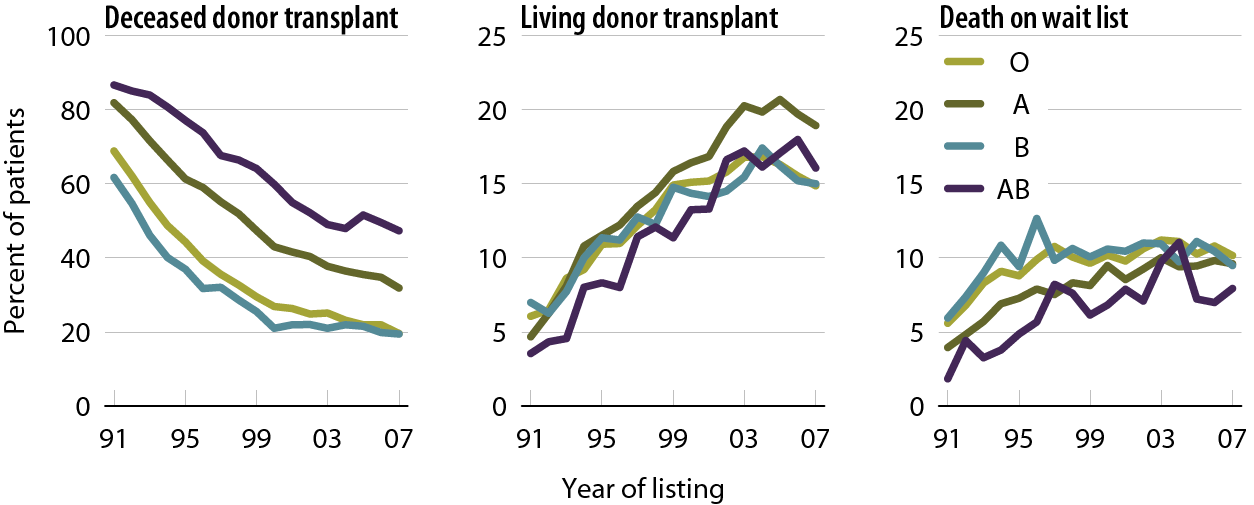 Patients ate 18 & older listed for a first-time kidney or kidney-pancreas transplant.
Deceased donor transplants, by age, gender, race, & primary diagnosisFigure 7.12 (Volume 2)
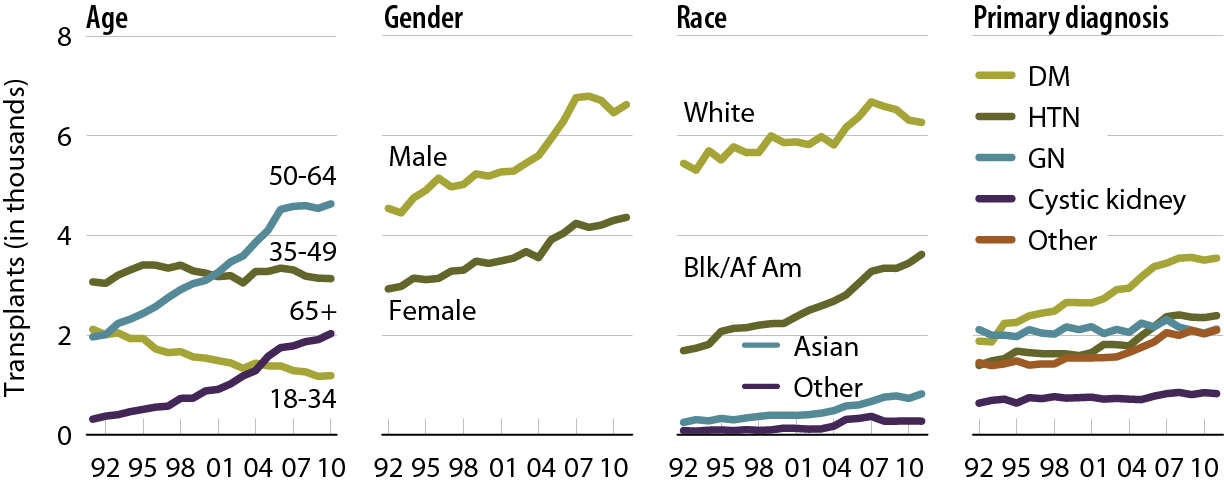 Patients age 18 & older. Includes kidney-alone & kidney-pancreas transplants.
Living donor transplants, by age, gender, race, & primary diagnosisFigure 7.14 (Volume 2)
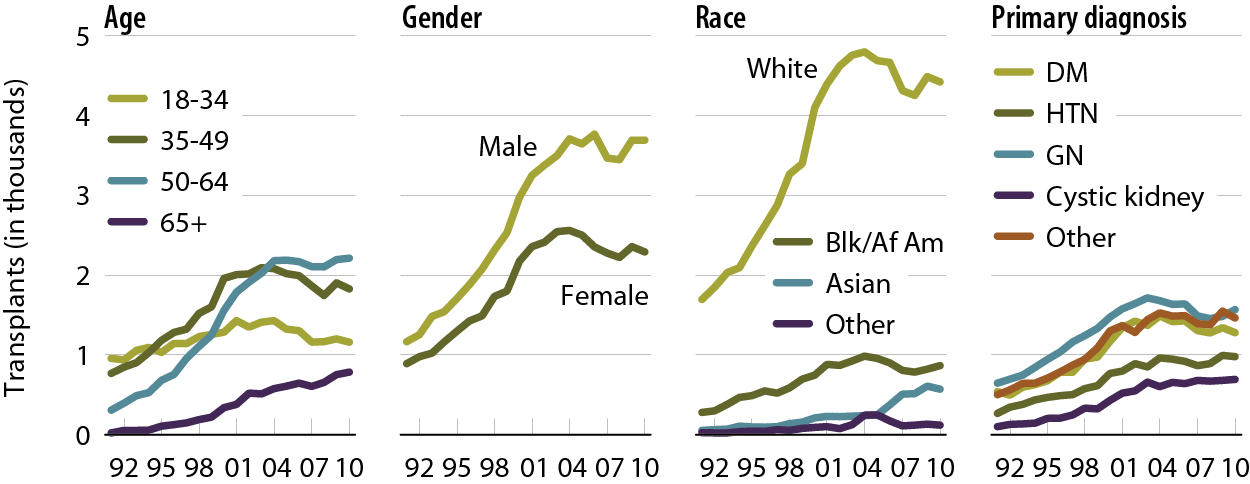 Patients age 18 & older. Includes kidney-alone & kidney-pancreas transplants.
Adjusted transplant rates (per 100 dialysis patient years) by state of patient residence & donor type, 2010: deceased donorFigure 7.16 (Volume 2)
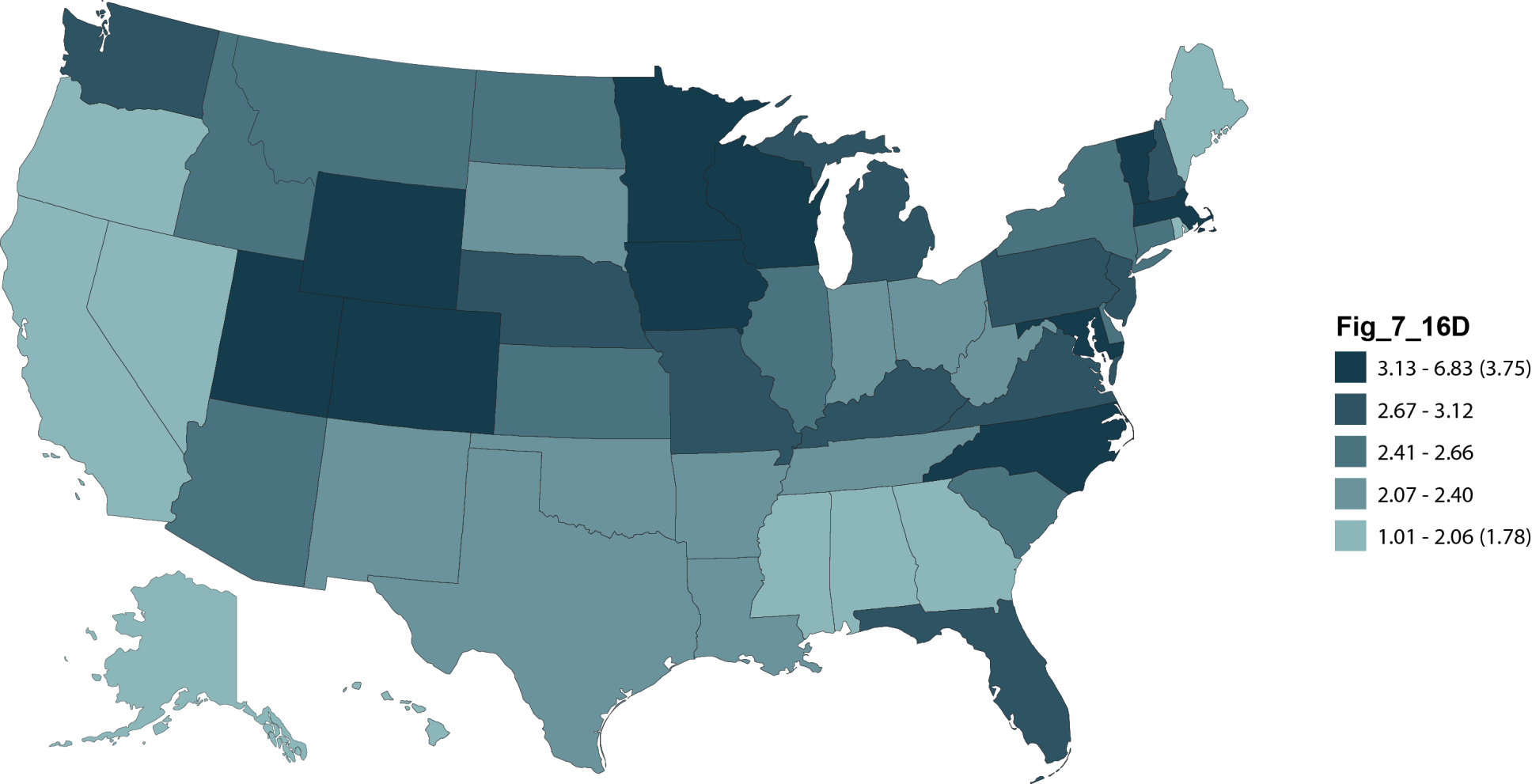 Patients age 18 & older. Adj: age/gender/race/ primary diagnosis; ref: prevalent dialysis patients, 2010.
Adjusted transplant rates (per 100 dialysis patient years) by state of patient residence & donor type, 2010: living donorFigure 7.16 (cont.; Volume 2)
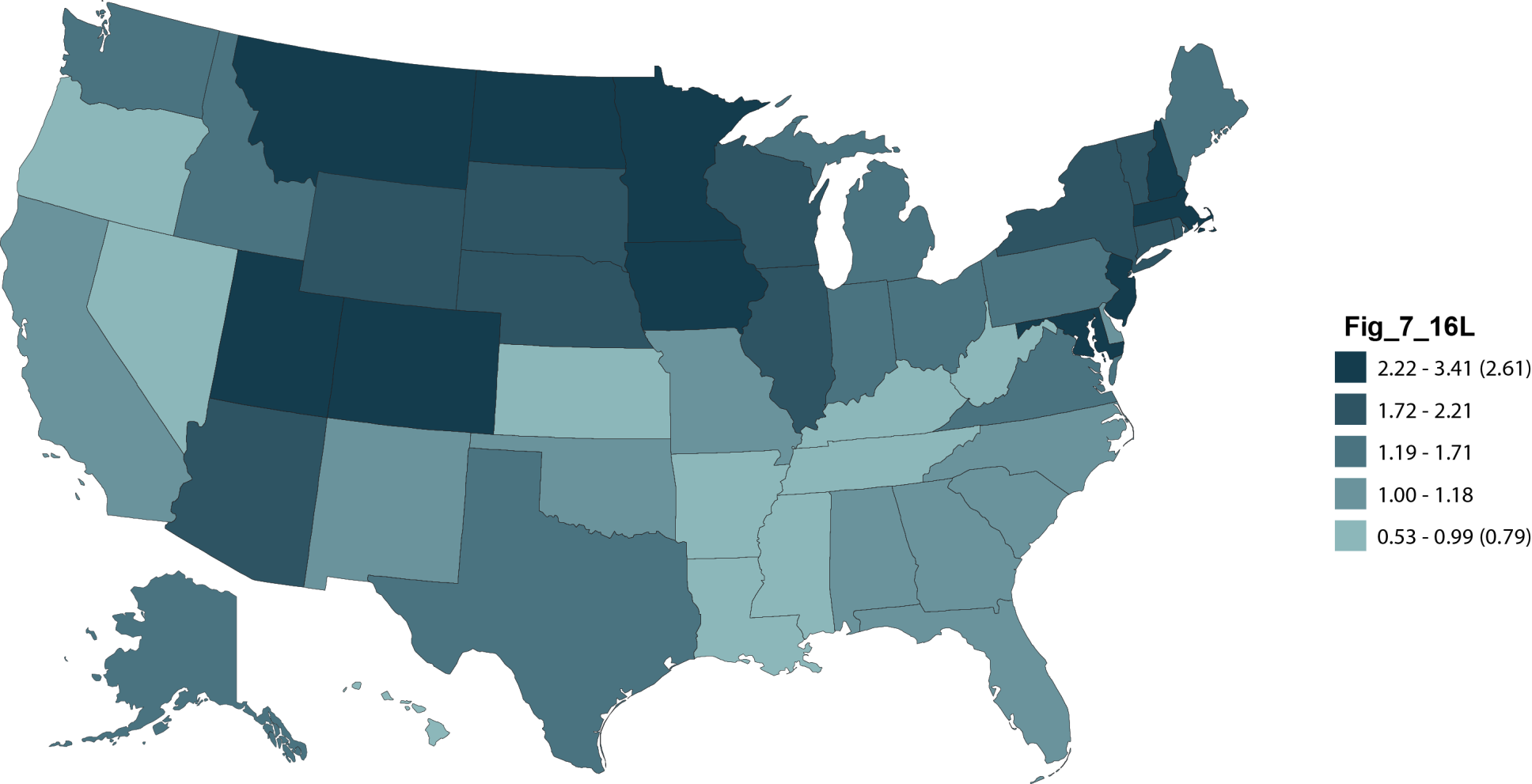 Patients age 18 & older. Adj: age/gender/race/ primary diagnosis; ref: prevalent dialysis patients, 2010.
Hospitalization rates in the first & second years post-transplant, 2008Figure 7.21 (Volume 2)
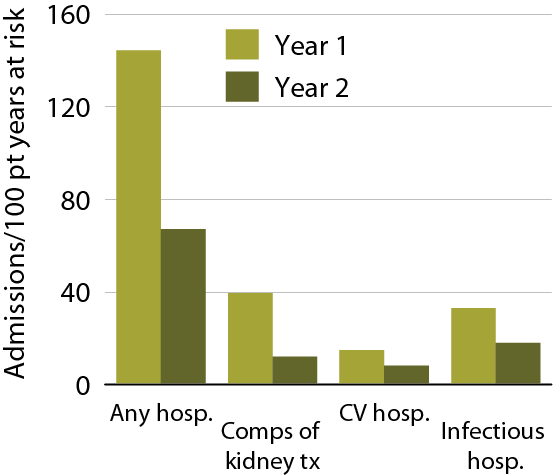 First-time, kidney-only transplant recipients, age 18 & older, transplanted in 2008; ref: transplant patients, 2005.
Primary diagnoses of cardiac & infectious hospitalizations in the first & second years post-transplantFigure 7.22 (Volume 2)
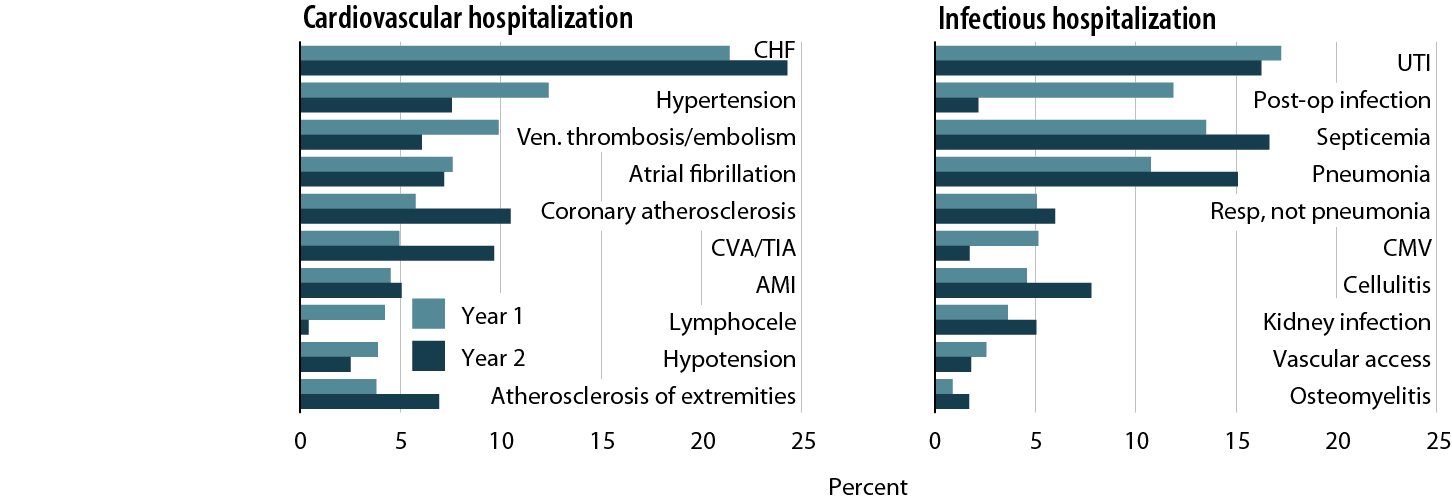 First-time, kidney-only transplant recipients, age 18 & older, with Medicare primary coverage, transplanted in 2006–2008.
Primary diagnoses of cardiac & infectious hospitalizations in the first & second years post-transplantFigure 7.22 (Volume 2)
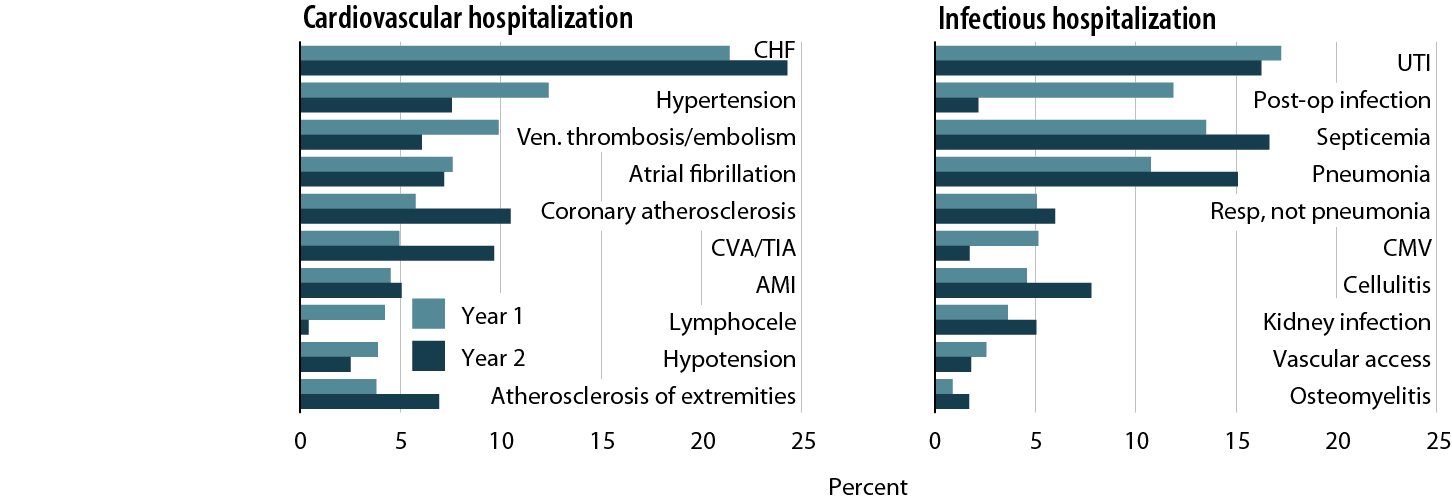 First-time, kidney-only transplant recipients, age 18 & older, with Medicare primary coverage, transplanted in 2006–2008.
Cumulative incidence of post-transplant lymphoproliferative disorder (PTLD)Figure 7.23 (Volume 2)
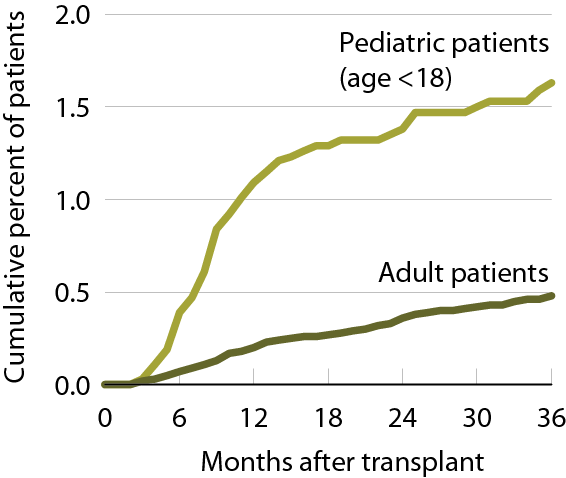 Patients receiving a first-time, kidney-only transplant, 2003–2007 combined.
Cumulative incidence of post-transplant diabetesFigure 7.24 (Volume 2)
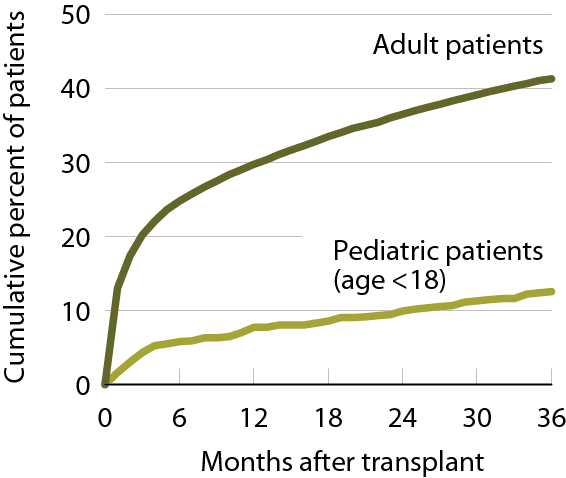 Patients receiving a first-time, kidney-only transplant, 2003–2007 combined.
Adjusted all-cause rehospitalization rates in pediatric patients 30 days after live hospital dischargeFigure 8.1 (Volume 2)
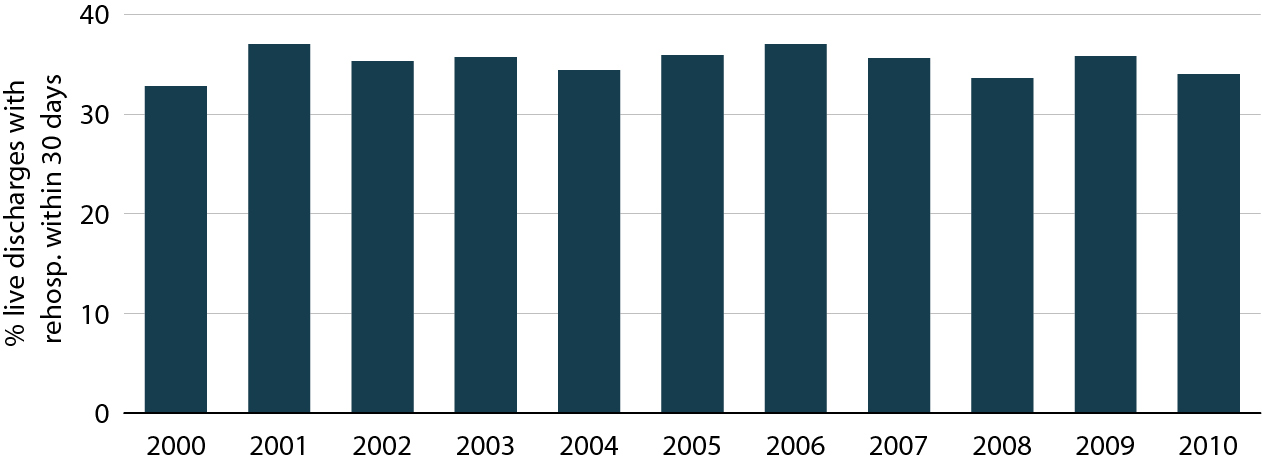 ESRD patients age 0–19. Adj: gender/race/primary diagnosis; ref: discharges in 2005.
Unadjusted rates of hospitalization for any infection, by modality, age, & race, 2007–2010Figure 8.2 (Volume 2)
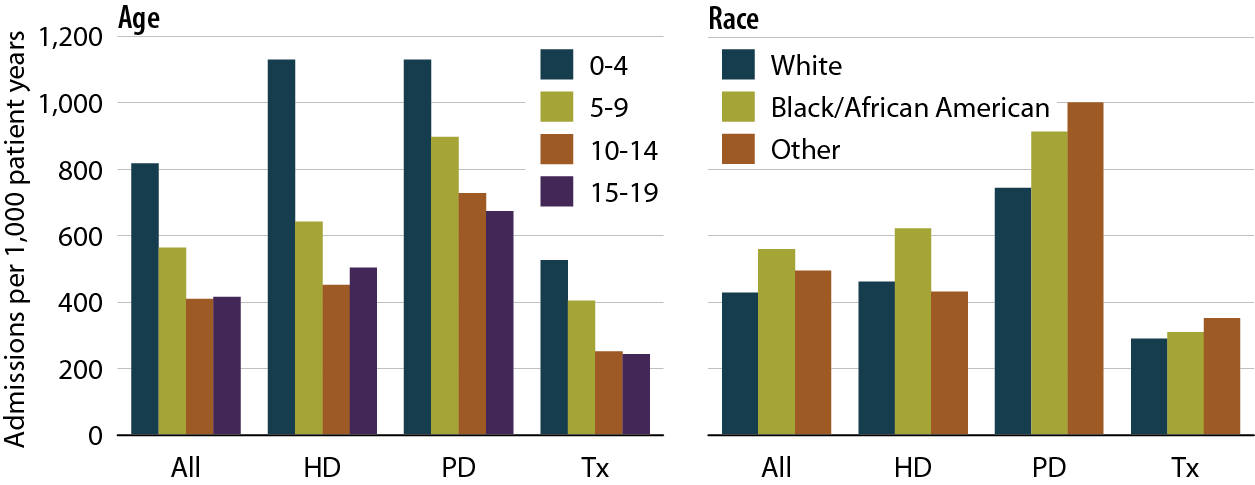 Period prevalent ESRD patients age 0–19, 2007-2010; unadjusted.
Influenza vaccination rates in pediatric patients, by modality, age, & race, 2007–2010Figure 8.7 (Volume 2)
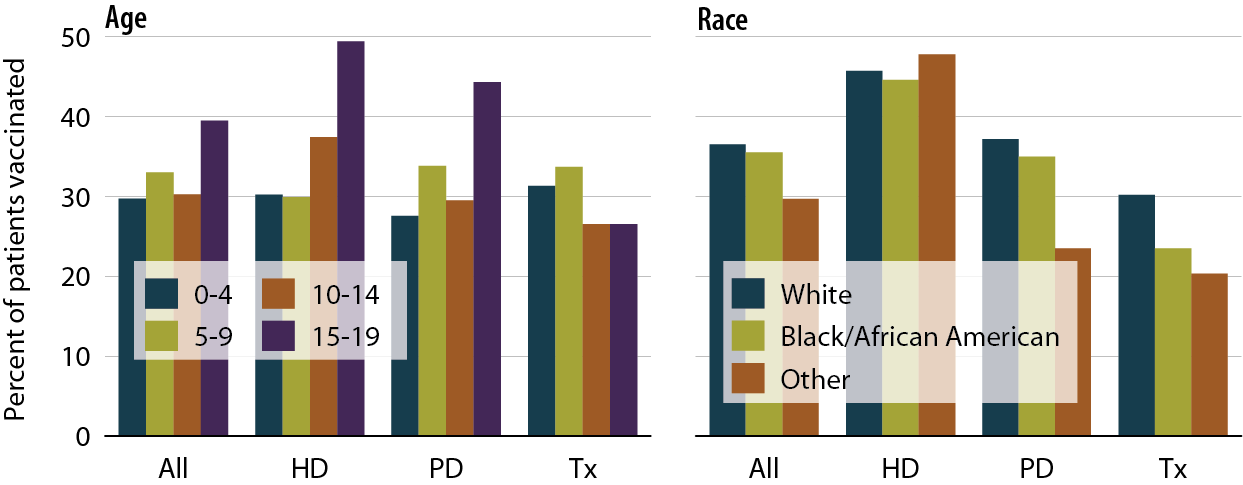 Point prevalent ESRD patients age 0–19 prior to January 1 of the two year study period & alive through December 31 of the second year, 2007–2008 & 2009–2010.
One-year adjusted all-cause hospitalization rates in pediatric patients (from day 90), by age & modalityFigure 8.10 (Volume 2)
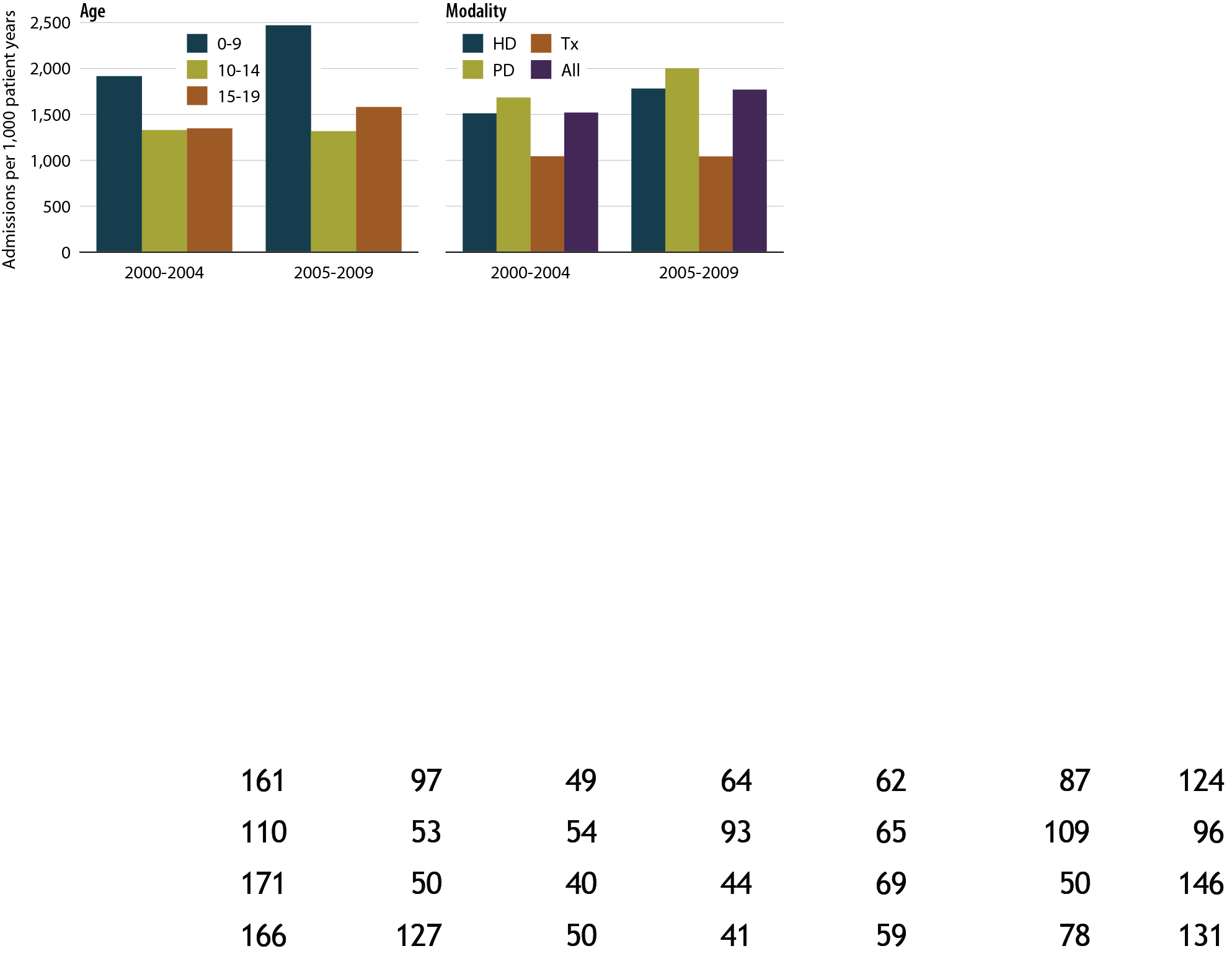 Incident ESRD patients age 0–19, 2000–2009. Adjusted for gender, race, and primary diagnosis. Ref: incident ESRD patients age 0–19, 2004–2005. Included patients survived the first 90 days after ESRD initiation and are followed from day 90.
One-year adjusted all-cause mortality rates in pediatric patients (from day one), by age & modalityFigure 8.13 (Volume 2)
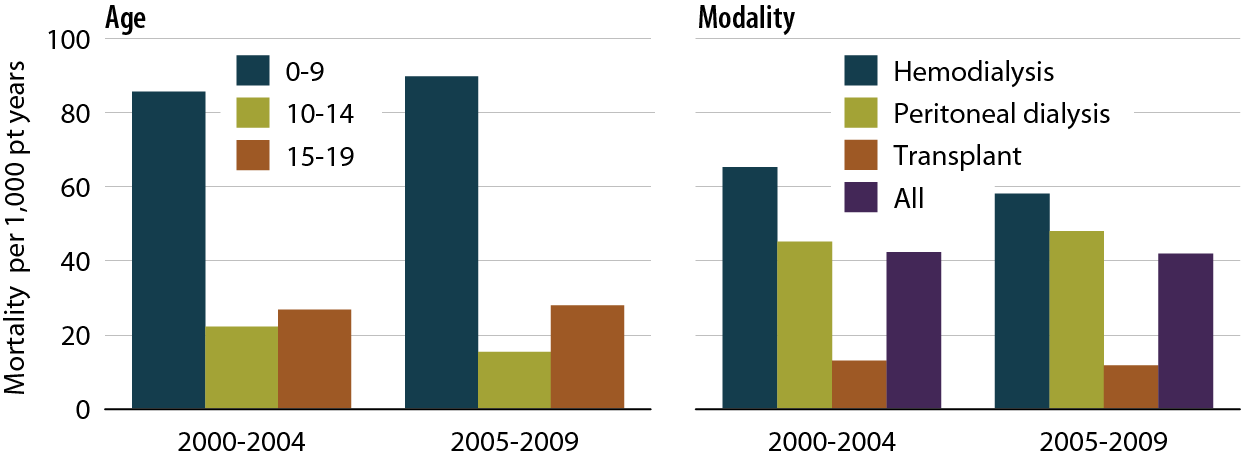 Incident dialysis & transplant pts defined on the onset of dialysis or transplant day without the 60-day rule; followed to December 31, 2010. Adjusted for age, gender, race, Hispanic ethnicity, & primary diagnosis. Ref: incident ESRD patients age 0–19, 2004–2005.
Incident rates of ESRD in the United States & Canada, by age Figure 8.17 (Volume 2)
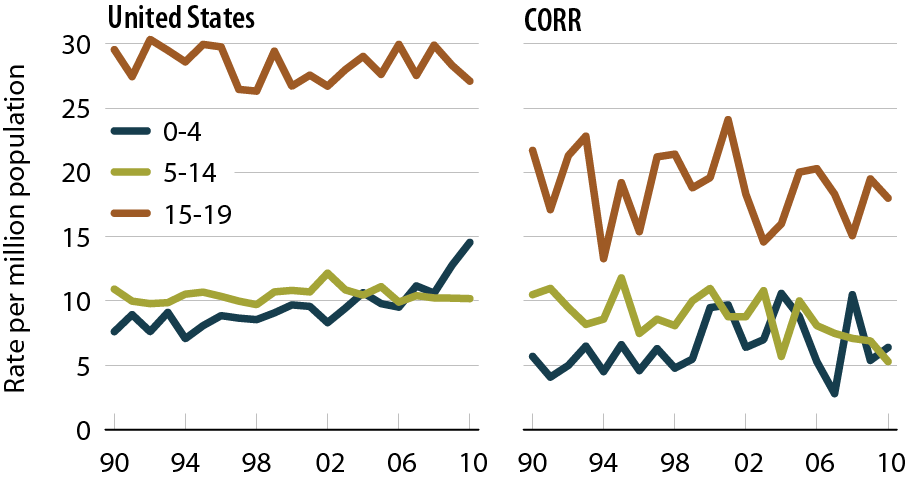 Incident ESRD patients age 0–19; unadjusted.
Prevalent rates of ESRD in the United States & Canada, by age Figure 8.22 (Volume 2)
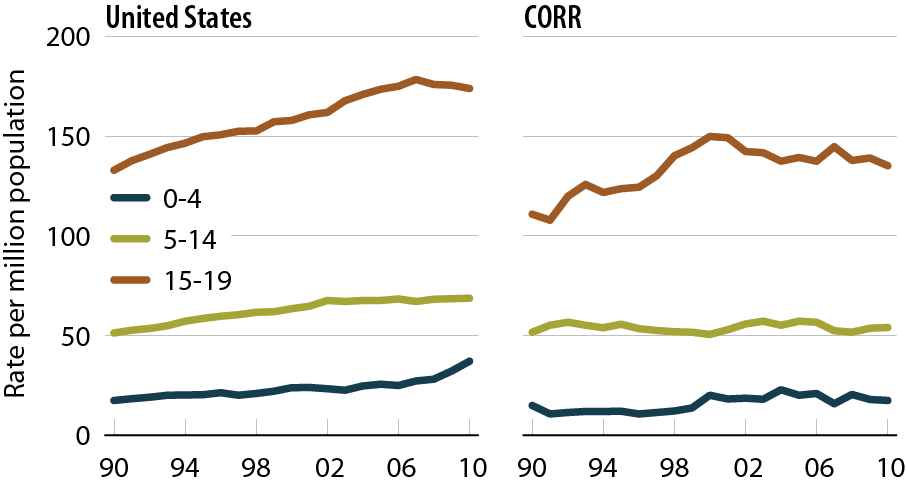 Incident ESRD patients age 0–19; unadjusted.
Prevalent rates of ESRD in the United States & Canada, by primary cause of renal failureFigure 8.25 (Volume 2)
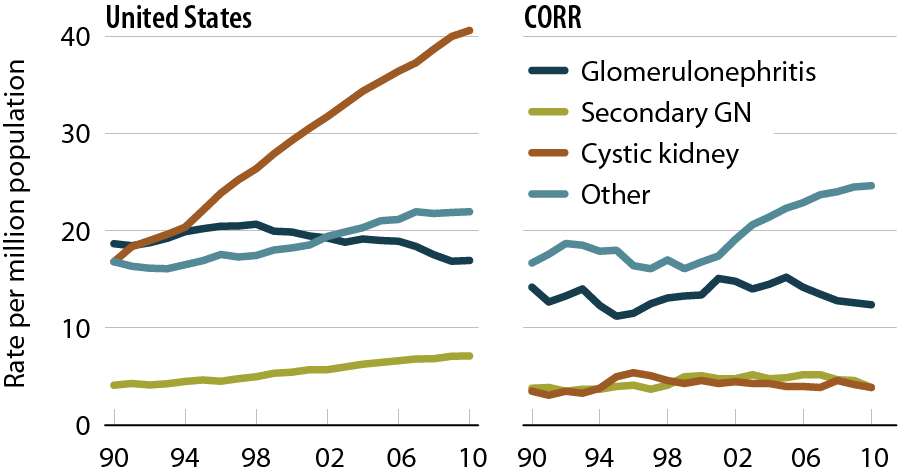 Incident ESRD patients age 0–19; unadjusted.
Distribution of CDS participantsFigure 9.1 (Volume 2)
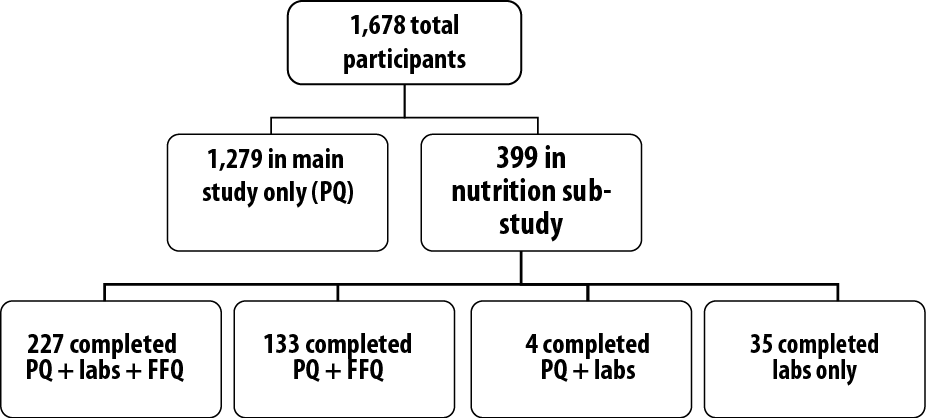 CDS participants who started treatment between June 1, 2005, & June 1, 2007.
Sociodemographic characteristics of Comprehensive Dialysis Study participantsTable 9.b (Volume 2)
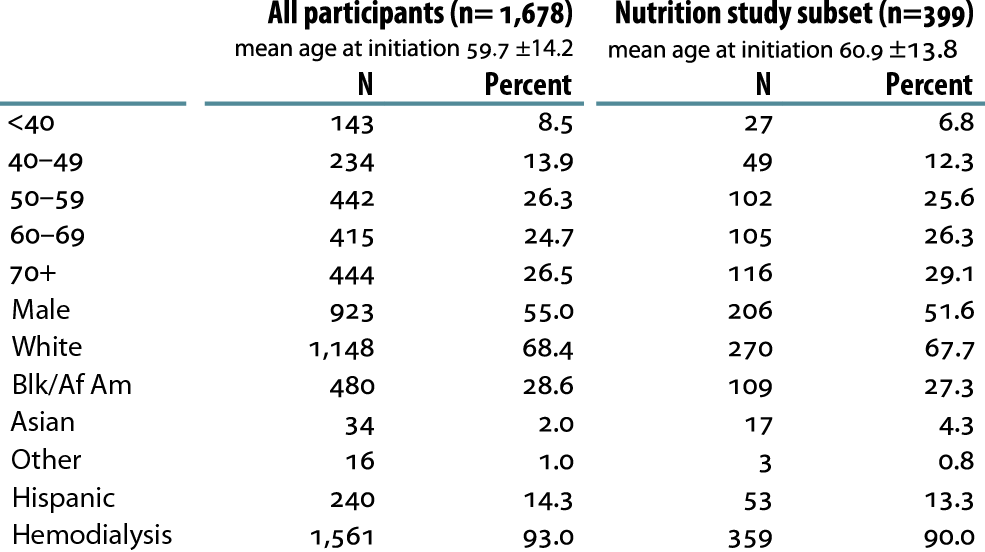 CDS participants who started treatment between June 1, 2005, & June 1, 2007.
Time to wait listing in patients with early awareness of kidney transplant optionsFigure 9.8 (Volume 2)
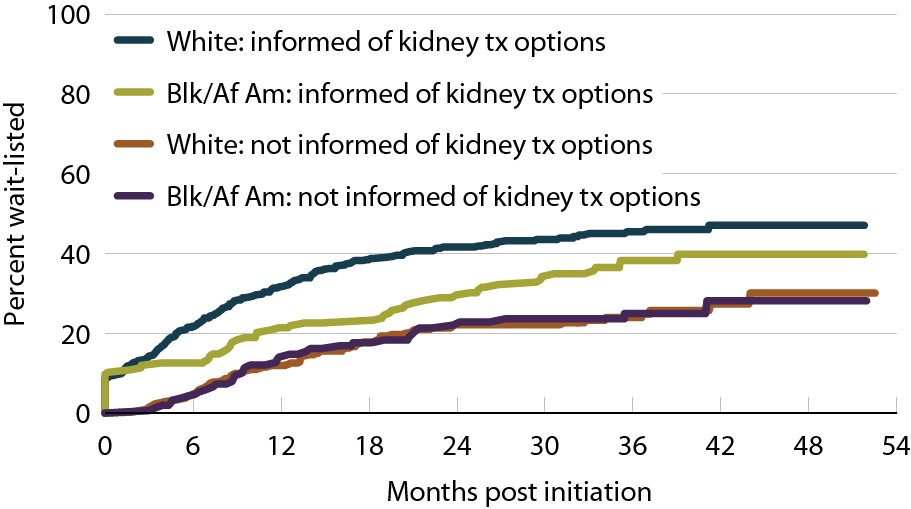 Incident dialysis patients who started treatment June 1, 2005 to June 1, 2007.
CDS participants classified as frail, by age, gender, & raceFigure 9.10 (Volume 2)
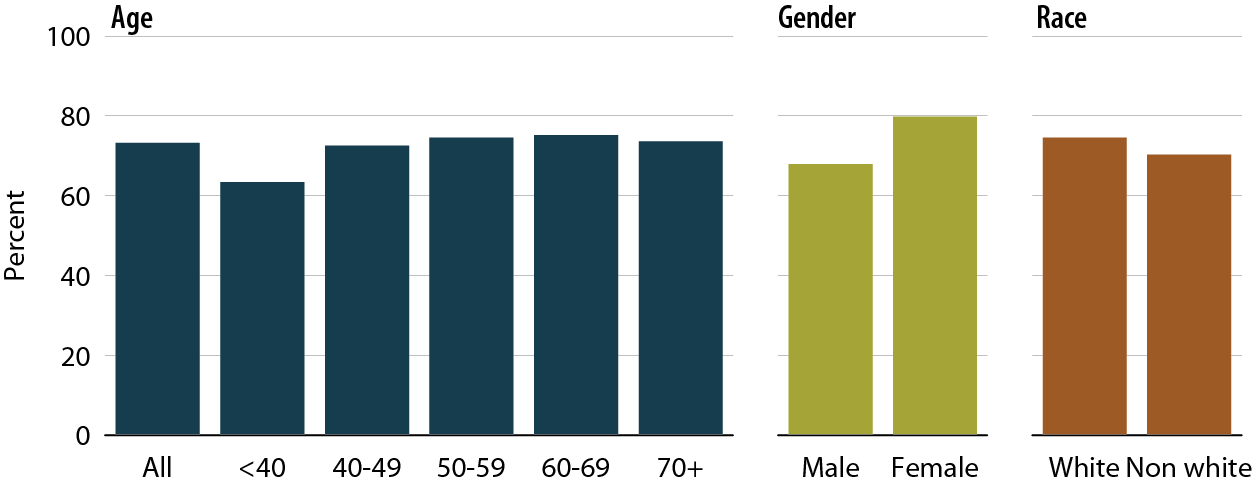 Incident dialysis patients who started treatment June 1, 2005 to June 1, 2007.
Frequency of symptom complexes in CDS participantsFigure 9.15 (Volume 2)
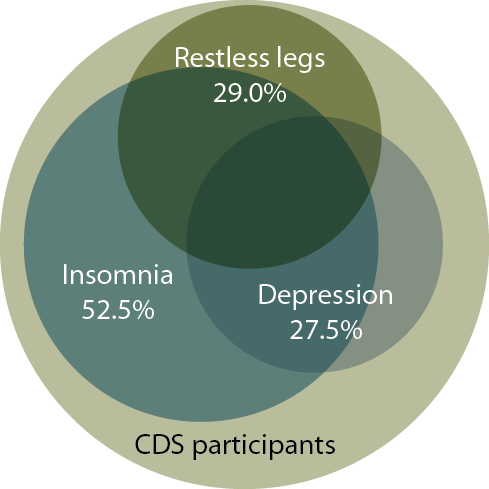 Incident dialysis patients who started treatment June 1, 2005 to June 1, 2007.
Distribution of patients, by unit affiliation, 2010Figure 10.1 (Volume 2)
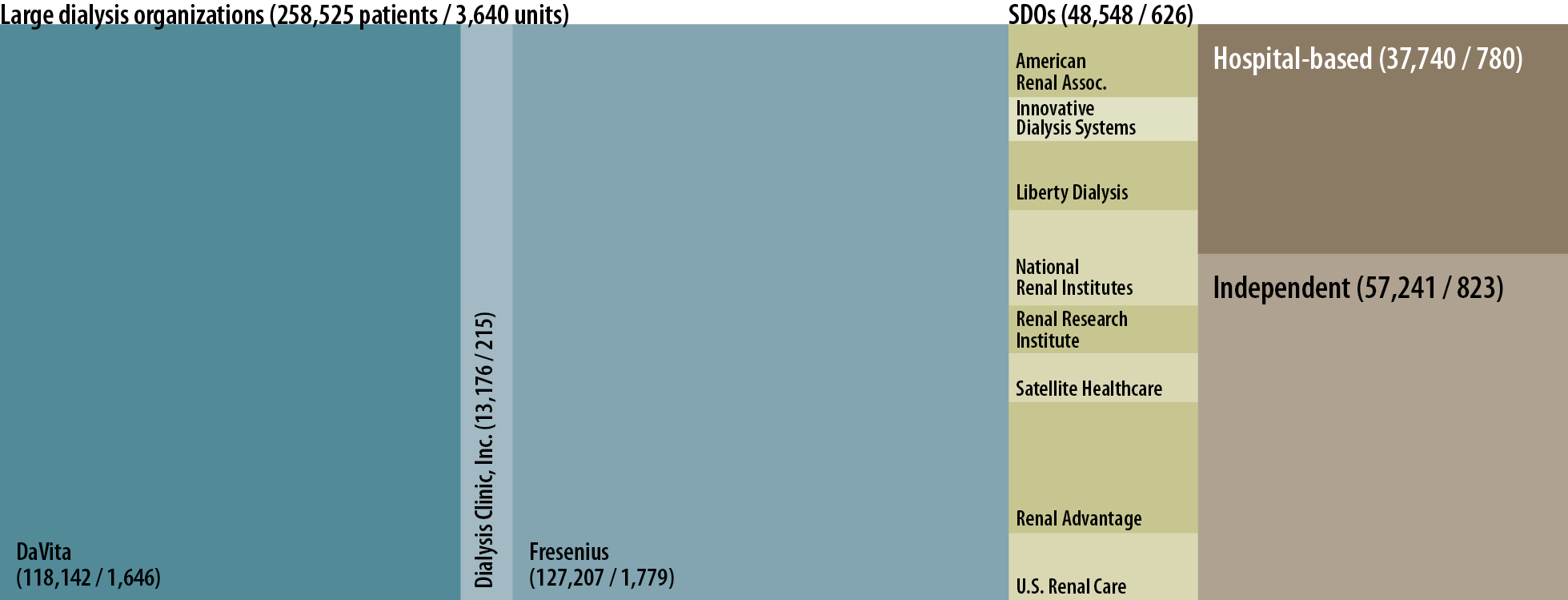 Distribution of providers opting into the new dialysis composite rateTable 10.a (Volume 2)
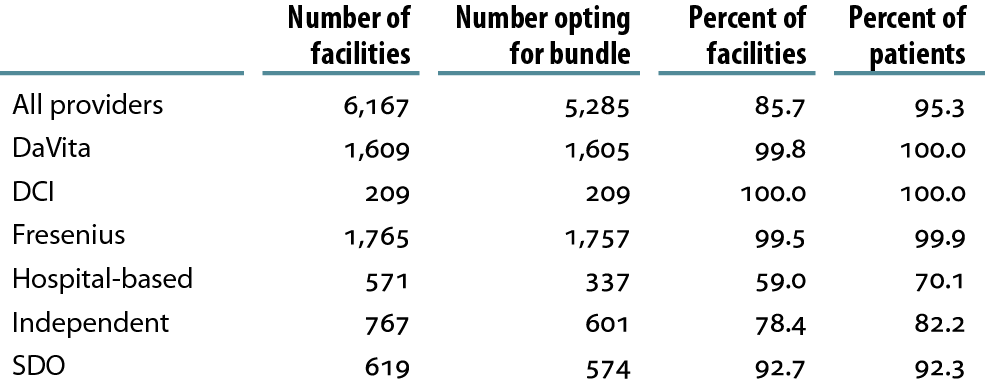 Point prevalent dialysis patients 2010–2011; only facilities defined as opting in the new bundle are included.
Total Medicare dollars spent on ESRD, by type of serviceFigure 11.5 (Volume 2)
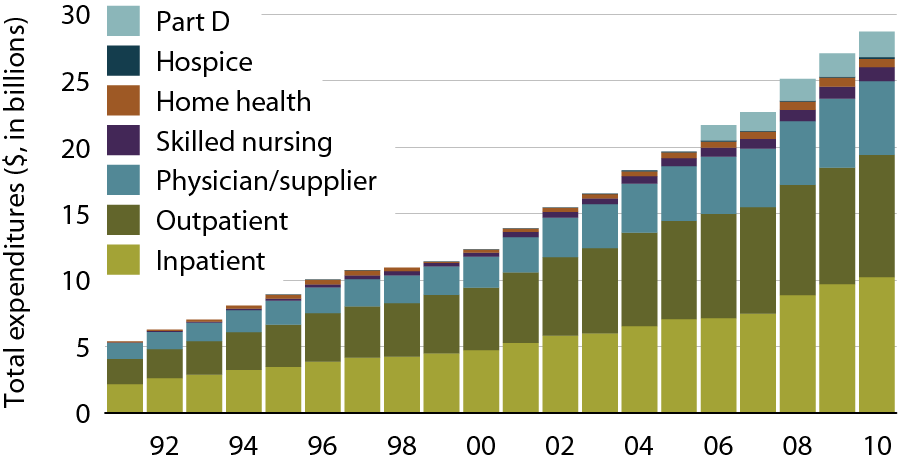 Total Medicare costs from claims data; include all Medicare as primary payor claims as well as amounts paid by Medicare as secondary payor
Total Medicare ESRD expenditures per person per year, by modalityFigure 11.7 (Volume 2)
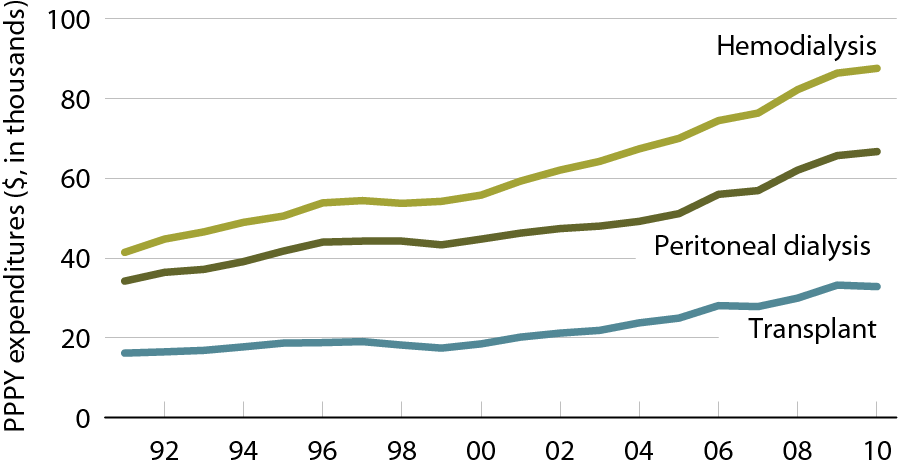 Period prevalent ESRD patients, patients with Medicare as secondary payor are excluded.
Total Medicare spending for injectablesFigure 11.9 (Volume 2)
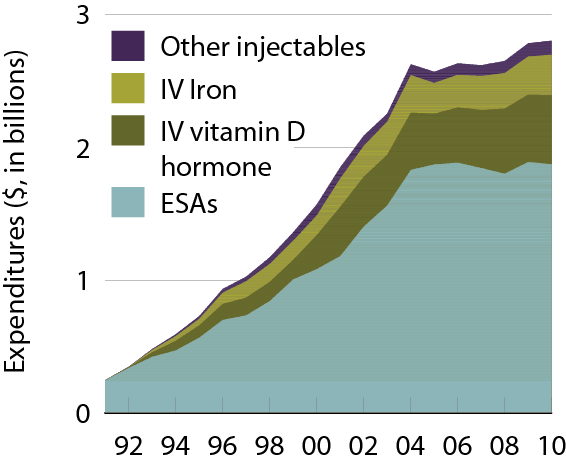 Period prevalent dialysis patients.
Total per person per year outpatient expenditures, by dialysis modality & race, 2010Figure 11.19 (Volume 2)
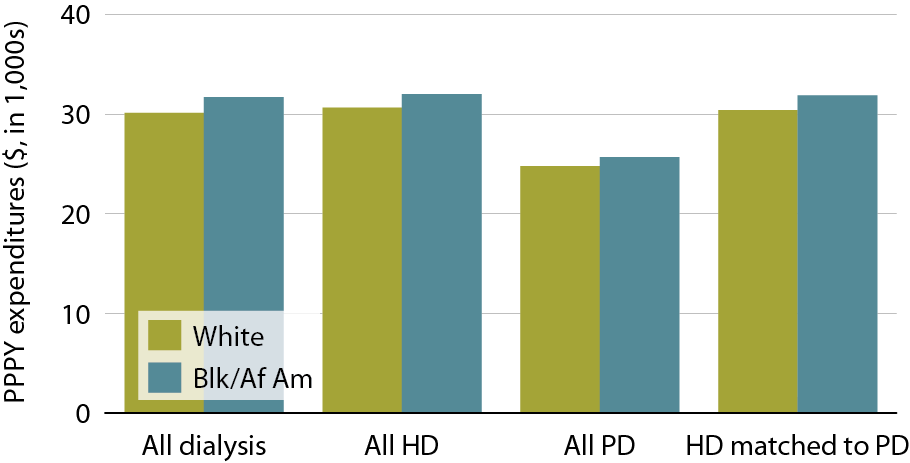 Period prevalent dialysis patients, 2010.
Total per person per year Part D net & out-of-pocket costs, 2010Figure 11.29 (Volume 2)
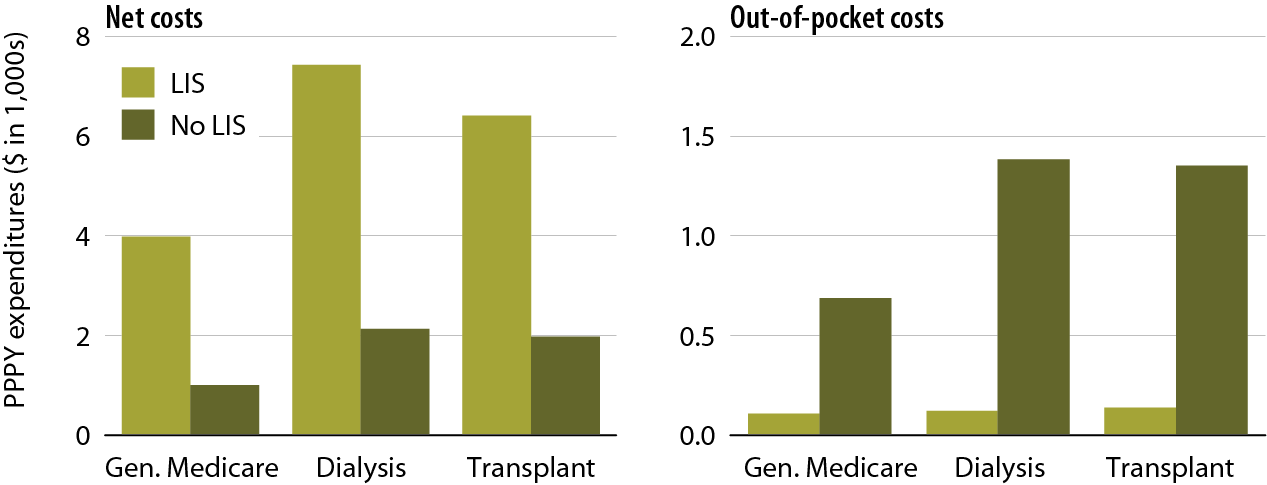 Part D-enrolled general Medicare patients from the 5 percent sample & period prevalent dialysis & transplant patients, 2010. Net pay is estimated as the sum of  Medicare covered amount &  LIS amount.